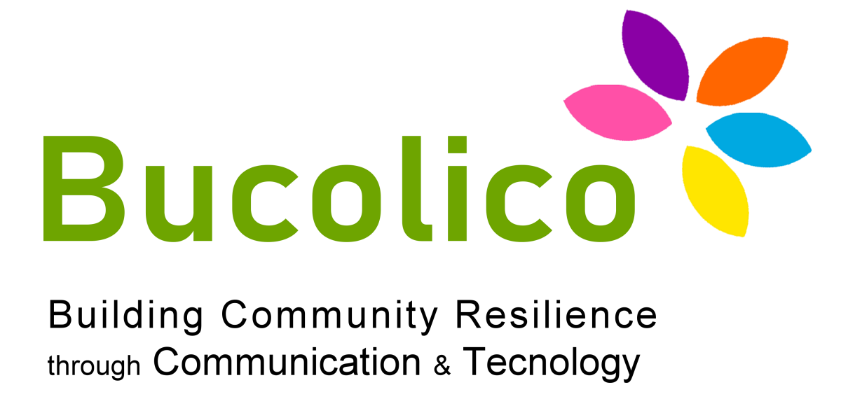 1.2 INTELLIGENZA ARTIFICIALE (AI)
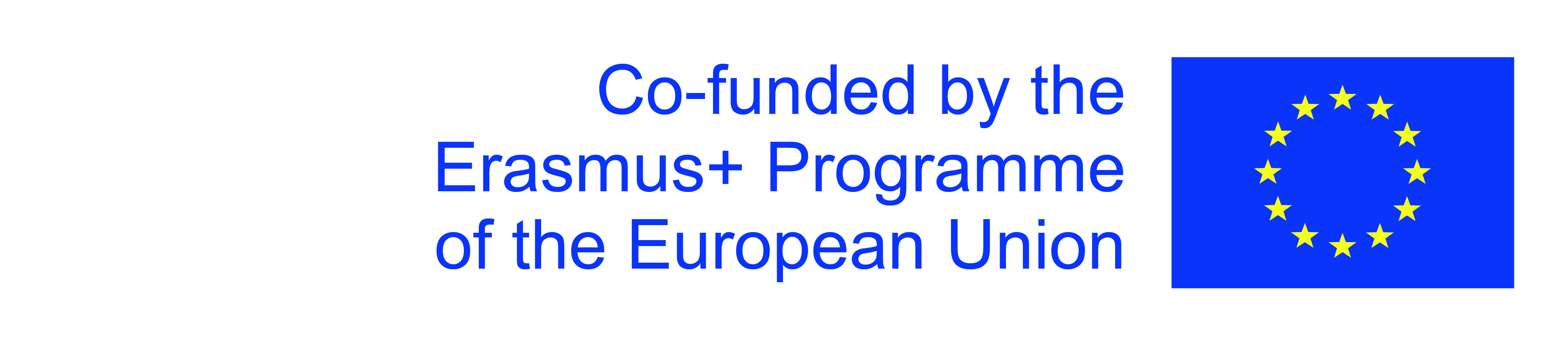 The European Commission's support for the production of this publication does not constitute an endorsement of the contents, which reflect the views only of the authors, and the Commission cannot be held responsible for any use which may be made of the information contained therein.
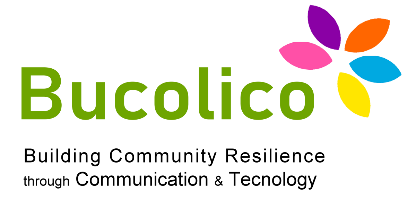 Obiettivi
Questo modulo risponderà alle seguenti domande:
?
?
?
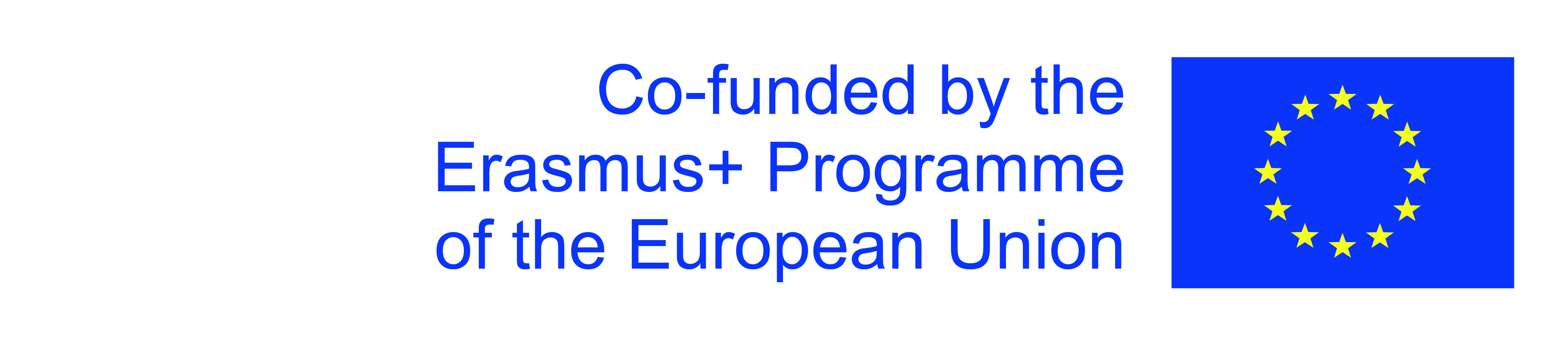 The European Commission's support for the production of this publication does not constitute an endorsement of the contents, which reflect the views only of the authors, and the Commission cannot be held responsible for any use which may be made of the information contained therein.
Quali sono stati i balzi in avanti più importanti nella storia dell'umanità?
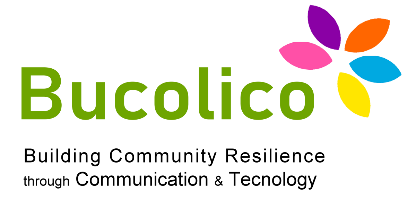 1.2: Intelligenza Artificiale
Come impara quasi subito chiunque provi a porsi questa domanda, è difficile dare una risposta. 

Tanto per cominciare, quand'è che comincia la «storia dell'umanità»?
?
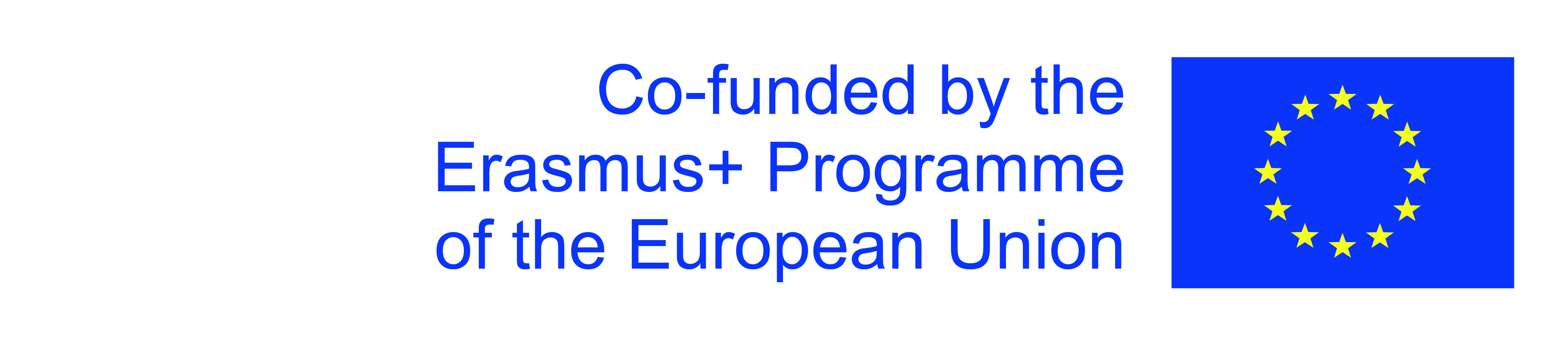 The European Commission's support for the production of this publication does not constitute an endorsement of the contents, which reflect the views only of the authors, and the Commission cannot be held responsible for any use which may be made of the information contained therein.
Quali sono stati i balzi in avanti più importanti nella storia dell'umanità?
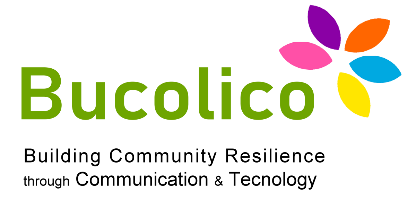 1.2: Intelligenza Artificiale
Uno dei motivi per cui si tratta di una domanda alla quale è difficile rispondere è 
che non si capisce bene quali criteri dovremmo usare.
Che cosa costituisce un vero balzo in avanti?
Quasi tutti pensiamo 
che dovrebbe 
trattarsi di un evento o progresso che cambia 
in maniera significativa il corso delle cose, un momento che «devia la curva» della storia 
umana.
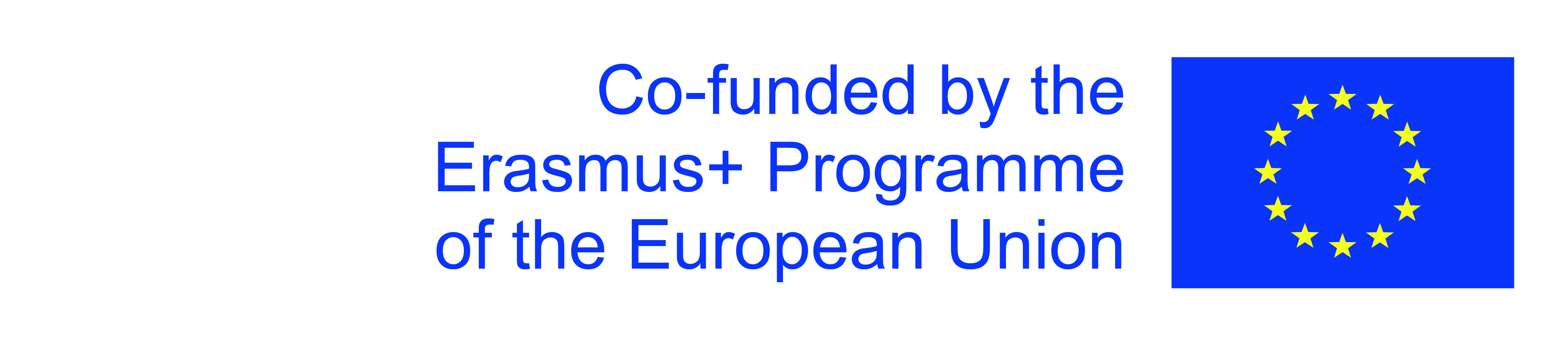 The European Commission's support for the production of this publication does not constitute an endorsement of the contents, which reflect the views only of the authors, and the Commission cannot be held responsible for any use which may be made of the information contained therein.
Quali sono stati i balzi in avanti più importanti nella storia dell'umanità?
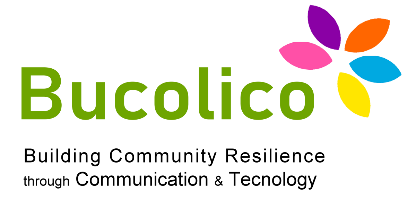 1.2: Intelligenza Artificiale
Ci sono alcune importanti evoluzioni  che non hanno nulla a che vedere con animali, piante o guerrieri. Alcune sono semplici idee. 
Il filosofo   Karl Jaspers ci ricorda che Buddha (563-483 a.C.), Confucio (551- 479 a.C.) e Socrate (469-399 a.C.) vissero più o meno nello stesso periodo, ma in luoghi assai lontani. 
Nella sua analisi sono loro i pensatori centrali del Periodo assiale, che va dall'800 al 200 a.C. 
Jaspers lo definisce «un profondo respiro che favorisce la coscienza più lucida» e aggiunge che i suoi filosofi regalarono fertili scuole di pensiero alle tre civiltà maggiori: indiana, cinese ed europea.
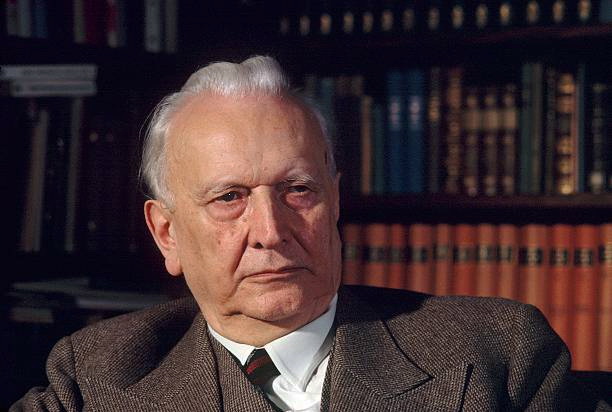 Karl Jaspers
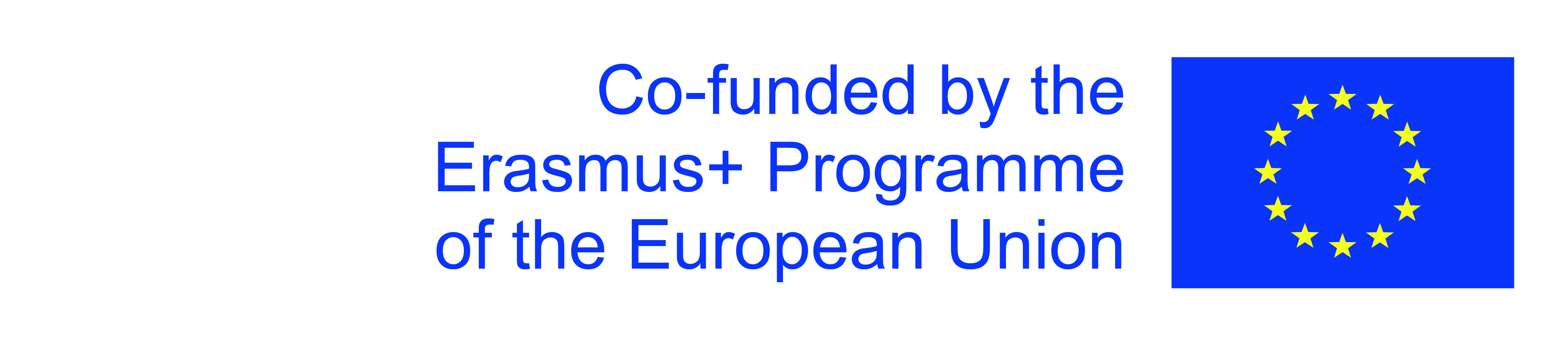 The European Commission's support for the production of this publication does not constitute an endorsement of the contents, which reflect the views only of the authors, and the Commission cannot be held responsible for any use which may be made of the information contained therein.
Come facciamo a decidere qual è il più importante tra questi balzi in avanti?
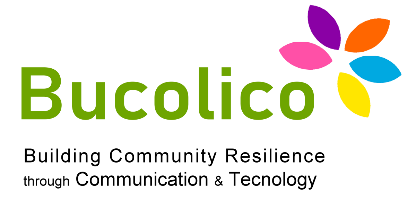 1.2: Intelligenza Artificiale
In Why the West Rules - For Now Morris affronta un interrogativo ancor più fondamentale: se sia sensato o  legittimo cercare di classificare o paragonare i fatti e i progressi dell'umanità. 

Molti antropologi e tanti altri specialisti delle scienze umane sostengono che non lo sia.
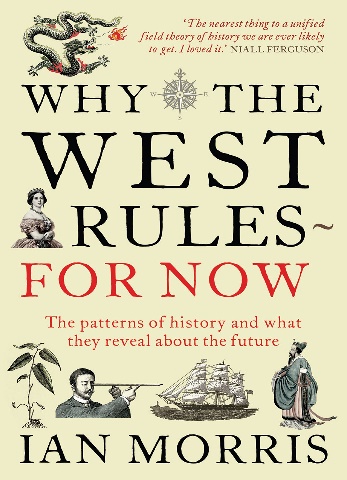 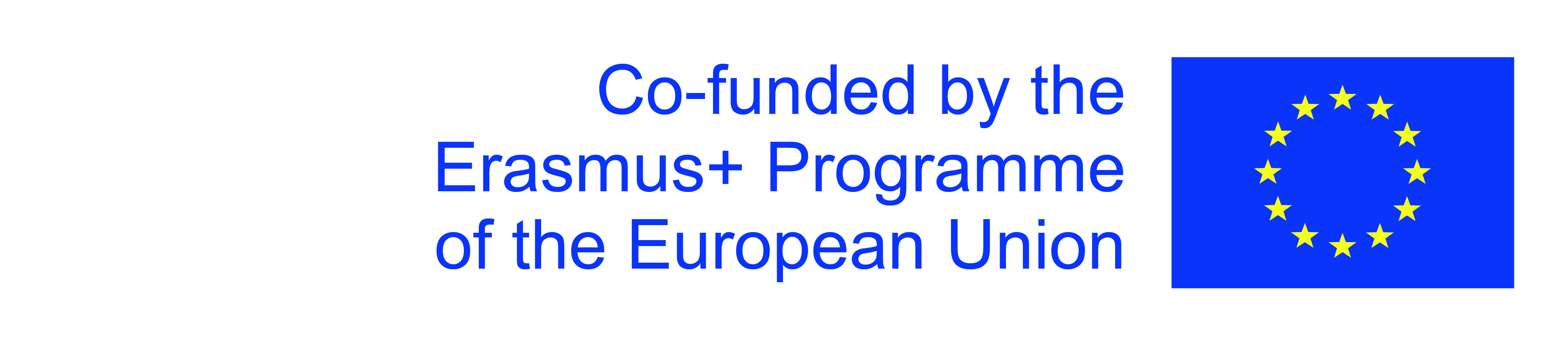 The European Commission's support for the production of this publication does not constitute an endorsement of the contents, which reflect the views only of the authors, and the Commission cannot be held responsible for any use which may be made of the information contained therein.
Come facciamo a decidere qual è il più importante tra questi balzi in avanti?
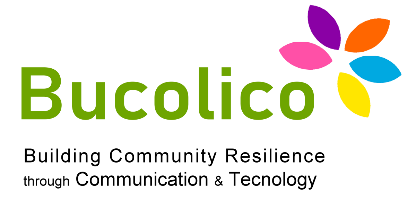 1.2: Intelligenza Artificiale
Morris non è d'accordo e il suo saggio è un tentativo di quantificare lo sviluppo 
umano. Come scrive lui stesso:

«ridurre l'oceano dei fatti a semplici risultati numerici ha i suoi inconvenienti
ma ha anche il grande merito di costringere tutti quanti ad affrontare lo stesso 
dato, con esiti sorprendenti». 

Detto altrimenti, se vogliamo capire quali sono i progressi che hanno deviato 
la curva della storia umana, è abbastanza logico cercare intanto di tracciarla.
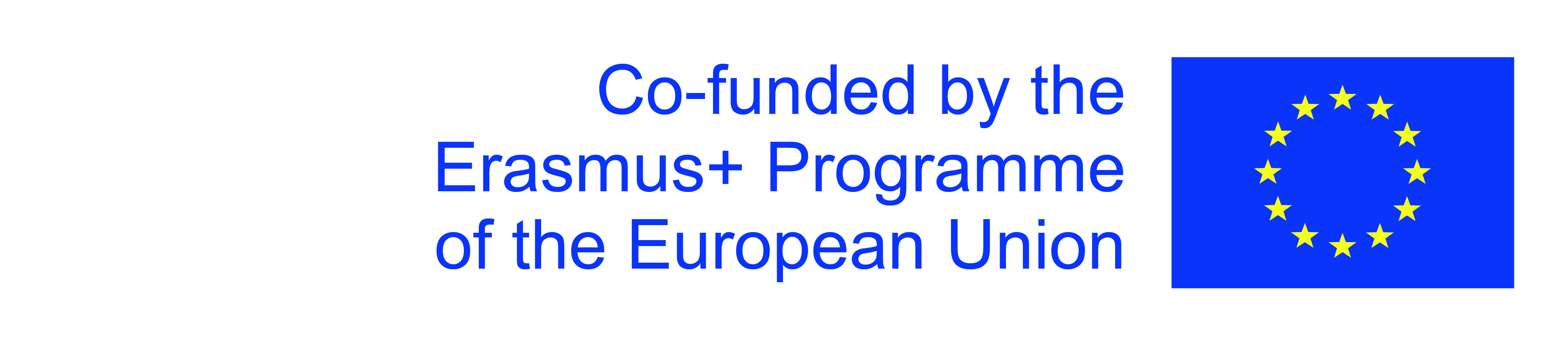 The European Commission's support for the production of this publication does not constitute an endorsement of the contents, which reflect the views only of the authors, and the Commission cannot be held responsible for any use which may be made of the information contained therein.
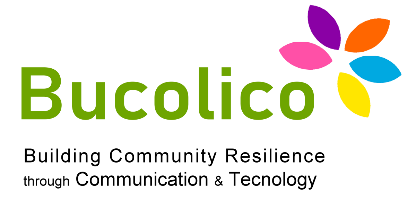 1.2: Intelligenza Artificiale
Come facciamo a decidere qual è il più importante tra questi balzi in avanti?
Per molte migliaia di anni l'umanità ha seguito una traiettoria ascendente molto 
graduale. Il progresso era penosamente lento, quasi invisibile. 

Animali e fattorie, guerre e imperi, filosofie e religioni, nulla riusciva ad avere una grande influenza. 

Ma poco più di due secoli fa è arrivato un fenomeno repentino e profondo che ha deviato di quasi 90° la curva della storia umana, della popolazione totale e dello sviluppo sociale.
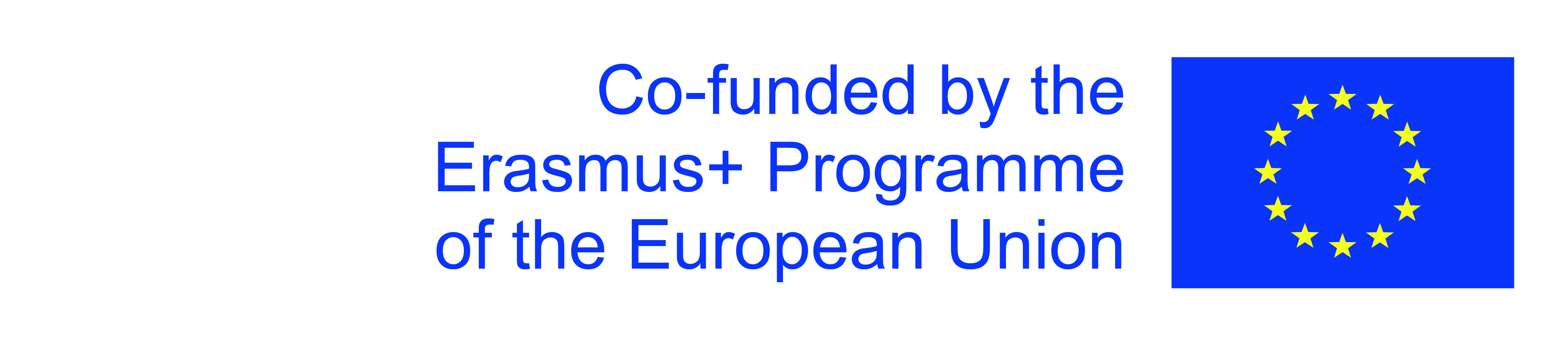 The European Commission's support for the production of this publication does not constitute an endorsement of the contents, which reflect the views only of the authors, and the Commission cannot be held responsible for any use which may be made of the information contained therein.
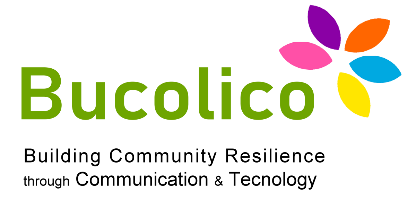 1.2: Intelligenza Artificiale
Come facciamo a decidere qual è il più importante tra questi balzi in avanti?
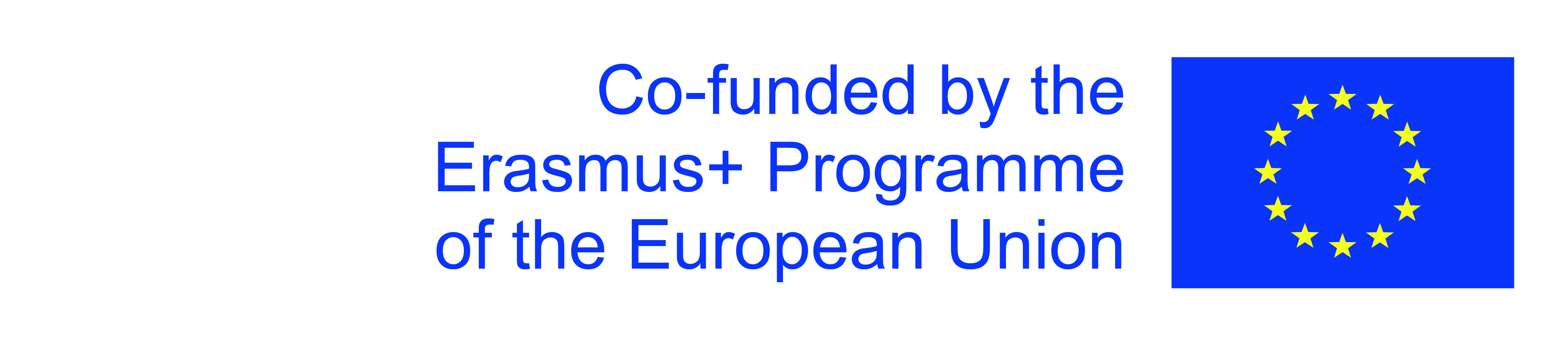 The European Commission's support for the production of this publication does not constitute an endorsement of the contents, which reflect the views only of the authors, and the Commission cannot be held responsible for any use which may be made of the information contained therein.
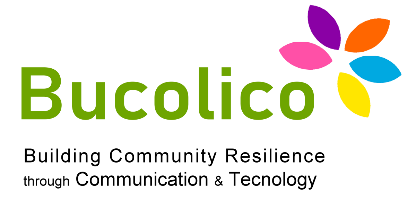 1.2: Intelligenza Artificiale
Come facciamo a decidere qual è il più importante tra questi balzi in avanti?
Possiamo essere ancora più precisi specificando quale tecnologia è stata la più importante: la macchina a vapore, o, per essere ancor più precisi, la macchina a vapore messa a punto e migliorata da James Watt e colleghi nella
seconda metà del diciottesimo secolo.

Naturalmente la Rivoluzione industriale non è soltanto la storia del motore a vapore, però è dal vapore che è partito tutto.
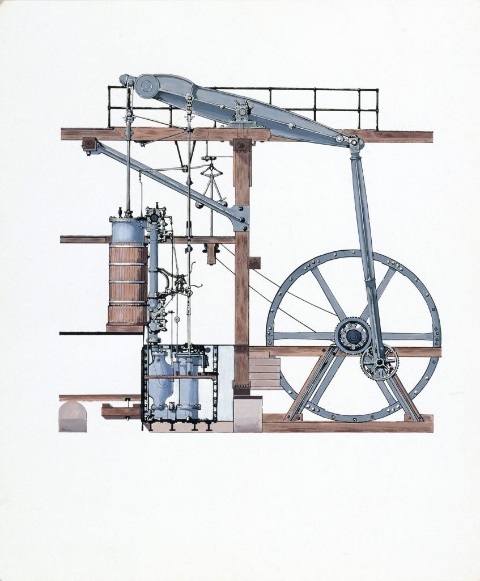 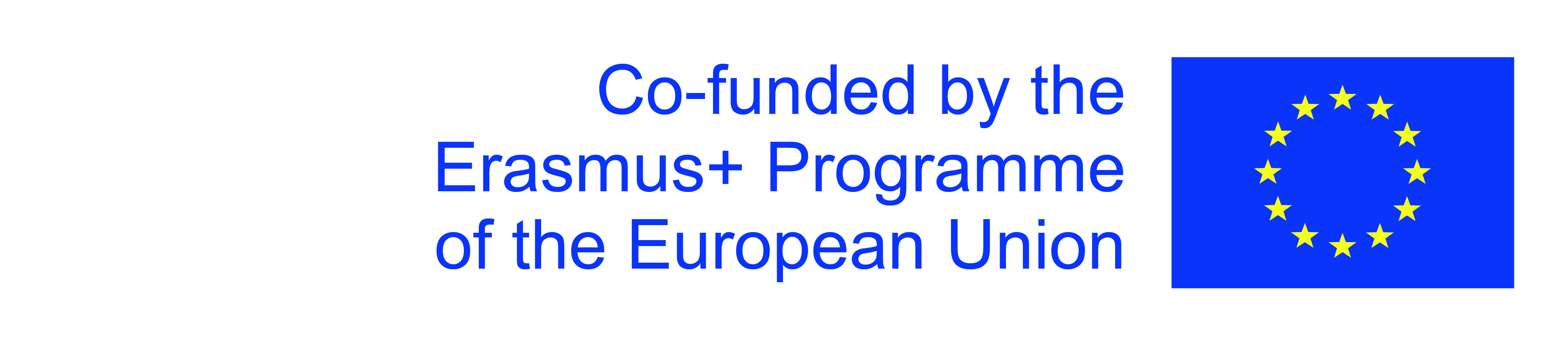 The European Commission's support for the production of this publication does not constitute an endorsement of the contents, which reflect the views only of the authors, and the Commission cannot be held responsible for any use which may be made of the information contained therein.
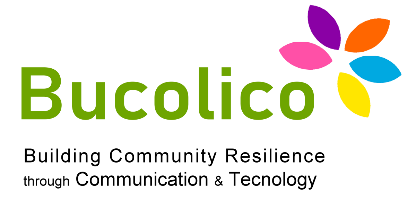 1.2: Intelligenza Artificiale
Macchine del progresso: l’impatto della tecnologia
In parole povere, ha portato alla vita moderna.
Questo ha portato alle fabbriche e alla produzione di massa, alle ferrovie e al trasporto per molte 
persone.
Il vapore ci ha permesso di superare i limiti della forza basata sui muscoli, che fosse umana o animale, e di    generare quantità impressionanti di energia utilizzabile a comando.
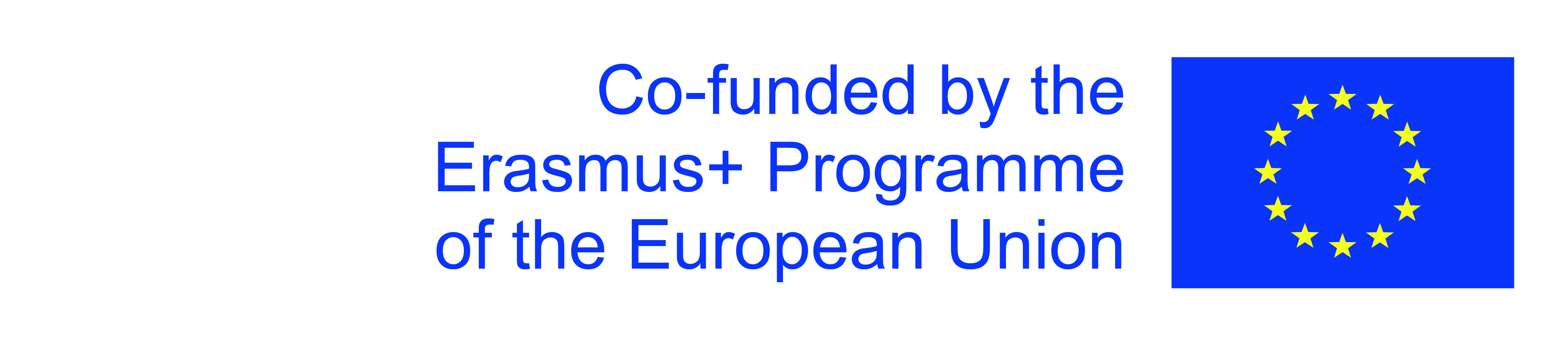 The European Commission's support for the production of this publication does not constitute an endorsement of the contents, which reflect the views only of the authors, and the Commission cannot be held responsible for any use which may be made of the information contained therein.
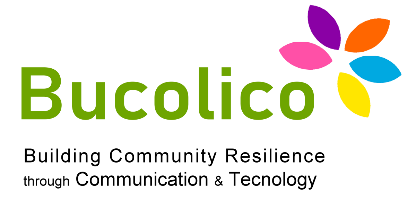 1.2: Intelligenza Artificiale
Macchine del progresso: l’impatto della tecnologia
E adesso arriva la seconda età delle macchine. 

I computer e le altre innovazioni digitali stanno facendo per la nostra forza 
mentale, per la capacità di usare il nostro cervello affinché capisca e influenzi 
il nostro ambiente, quello che la macchina a vapore e i suoi epigoni fecero per la forza muscolare. 

Ci permettono di superare i precedenti limiti e ci portano in un territorio 
inesplorato.
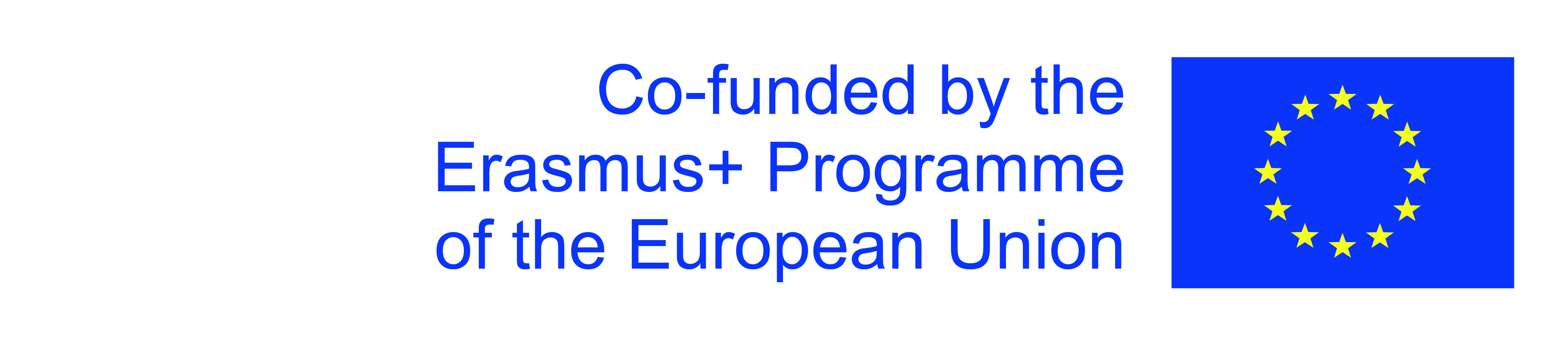 The European Commission's support for the production of this publication does not constitute an endorsement of the contents, which reflect the views only of the authors, and the Commission cannot be held responsible for any use which may be made of the information contained therein.
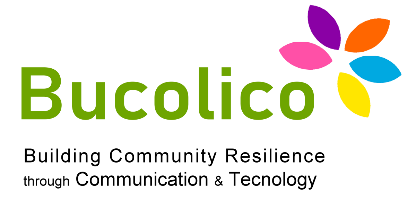 1.2: Intelligenza Artificiale
Macchine del progresso: l’impatto della tecnologia
Per il progresso e lo sviluppo, per controllare l'ambiente fisico e intellettuale al fine di fare delle cose, la forza mentale è importante almeno quanto la forza fisica. 

Un impulso così poderoso e senza precedenti alla potenza mentale   dovrebbe significare un grande     stimolo per l'intera umanità, come è avvenuto con l'impulso alla          potenza fisica.
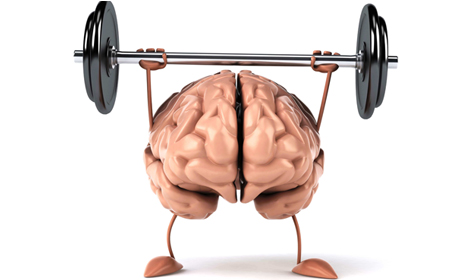 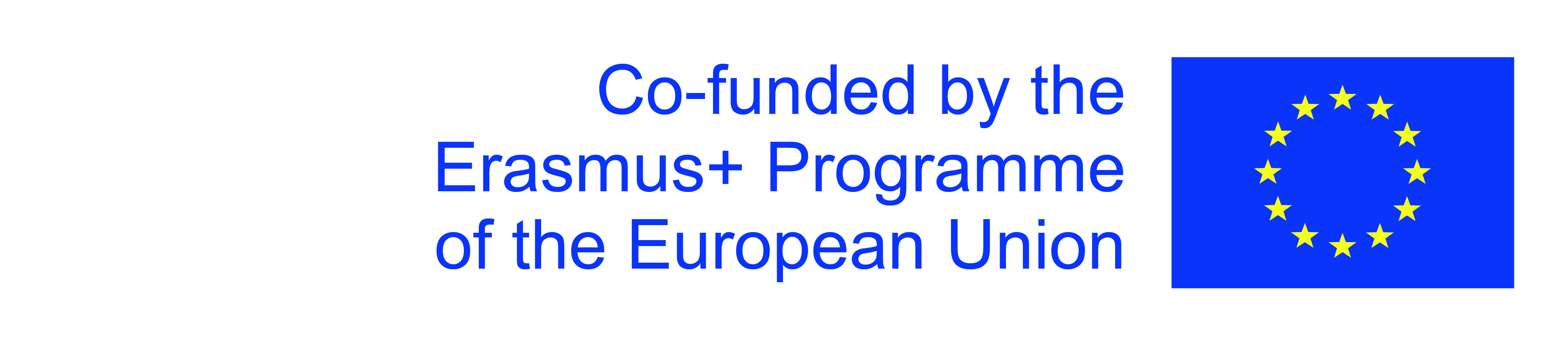 The European Commission's support for the production of this publication does not constitute an endorsement of the contents, which reflect the views only of the authors, and the Commission cannot be held responsible for any use which may be made of the information contained therein.
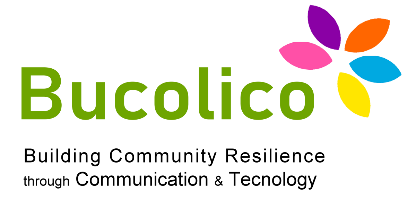 1.2: Intelligenza Artificiale
Giocare a rincorrersi
Gli ultimi anni sono stati sorprendenti. 

I computer hanno iniziato a diagnosticare le malattie, ad ascoltarci e a parlare con noi, e a scrivere prosa di ottima qualità, mentre i robot hanno cominciato a sfrecciare nei magazzini e a guidare automobili senza alcun aiuto o con un  aiuto minimo.
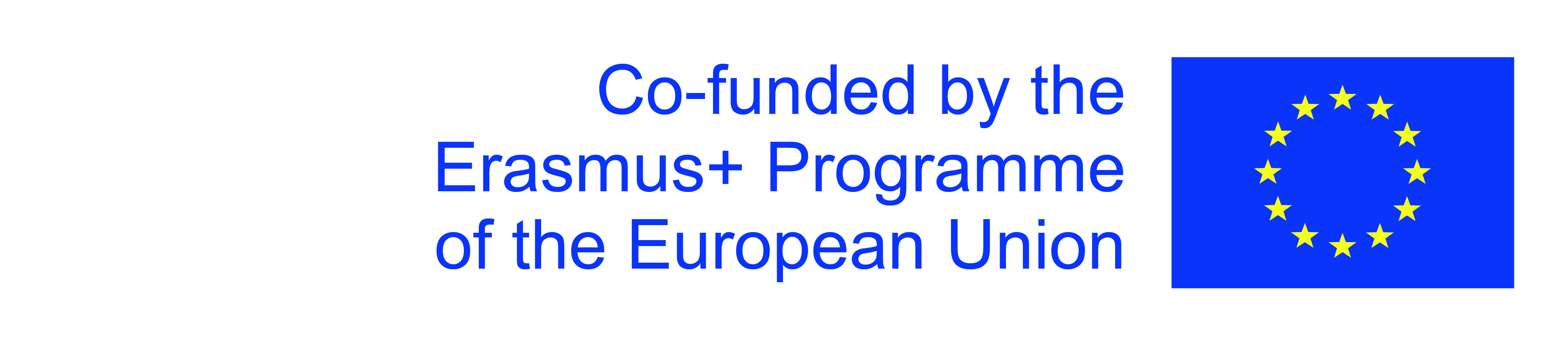 The European Commission's support for the production of this publication does not constitute an endorsement of the contents, which reflect the views only of the authors, and the Commission cannot be held responsible for any use which may be made of the information contained therein.
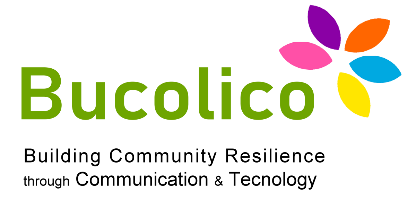 1.2: Intelligenza Artificiale
Giocare a rincorrersi
Le tecnologie digitali per tanti anni s'erano dimostrate ridicolmente incapaci in tante di queste attività, poi sono di colpo diventate bravissime. 

Com'è successo? 

E quali sono le implicazioni di questo 
progresso, stupefacente eppure ormai 
considerato ordinario?
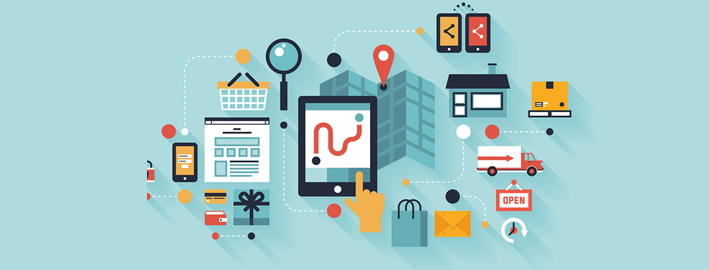 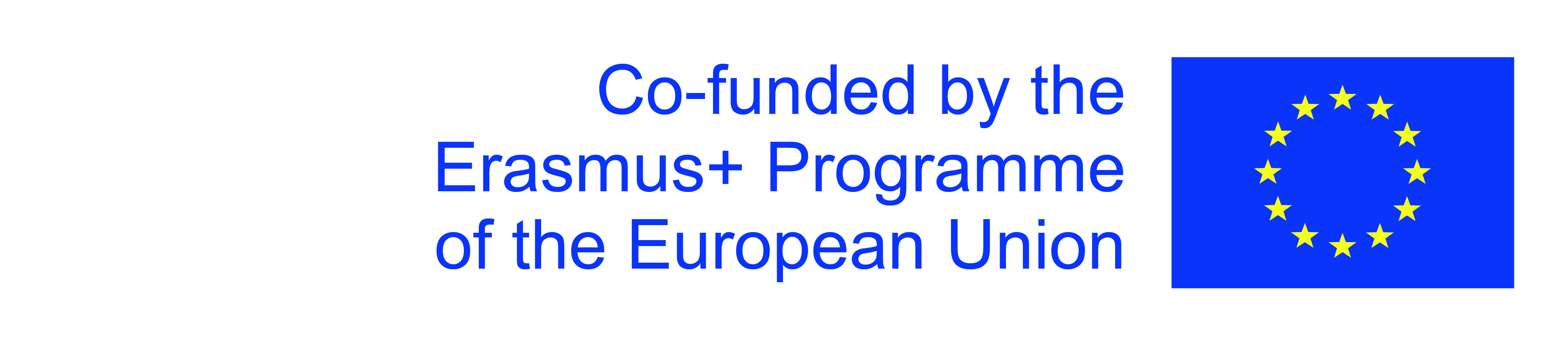 The European Commission's support for the production of this publication does not constitute an endorsement of the contents, which reflect the views only of the authors, and the Commission cannot be held responsible for any use which may be made of the information contained therein.
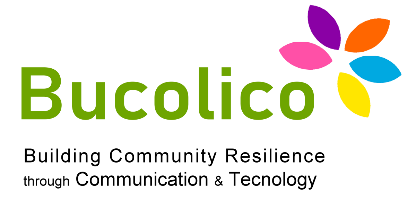 1.2: Intelligenza Artificiale
Giocare a rincorrersi
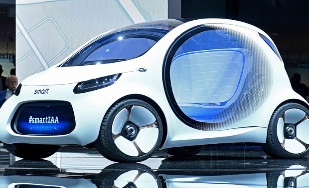 Oggi è possibile viaggiare a bordo di un'auto priva di pilota
è possibile che un computer batta      squadre di studenti di Harvard e del MIT in una partita a Jeopardy!
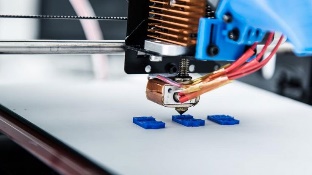 È possibile che un robot industriale   venga «addomesticato» ed è possibile produrre un'elegante ciotola di       metallo grazie a una stampante 3D.
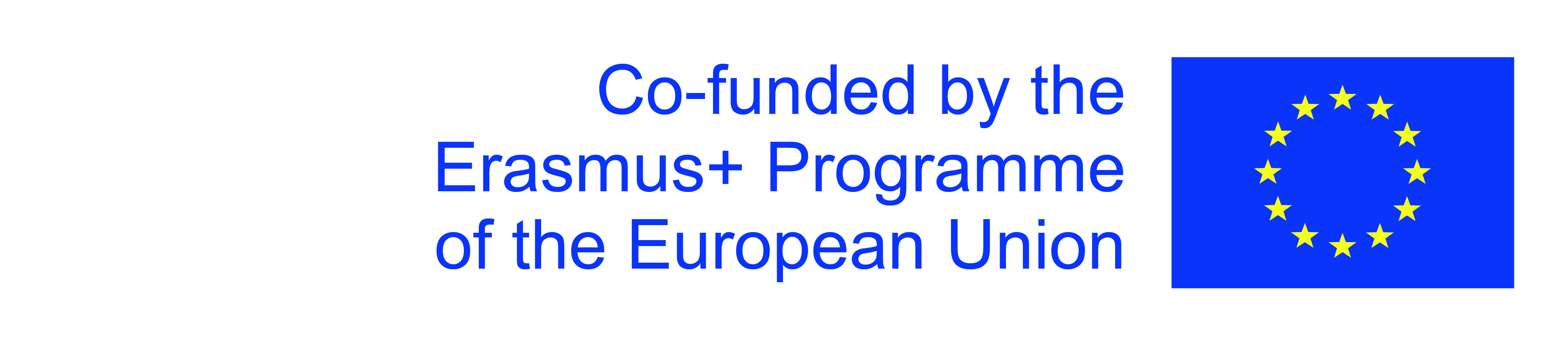 The European Commission's support for the production of this publication does not constitute an endorsement of the contents, which reflect the views only of the authors, and the Commission cannot be held responsible for any use which may be made of the information contained therein.
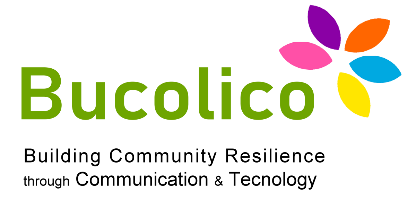 1.2: Intelligenza Artificiale
A che punto siamo
Viviamo in un'era di incredibili progressi delle tecnologie digitali, quelle che 
hanno al centro hardware, software e reti informatiche. 

Non sono tecnologie inedite, le imprese si dotano di computer da oltre mezzo 
secolo e già nel lontano 1982 la rivista Time definì il computer «Macchina 
dell'anno». 

Tuttavia, così come sono state necessarie più generazioni per migliorare 
la macchina a vapore fino al punto di riuscire a fornire energia alla Rivoluzione 
Industriale, c'è voluto altrettanto per mettere a punto le nostre macchine digitali.
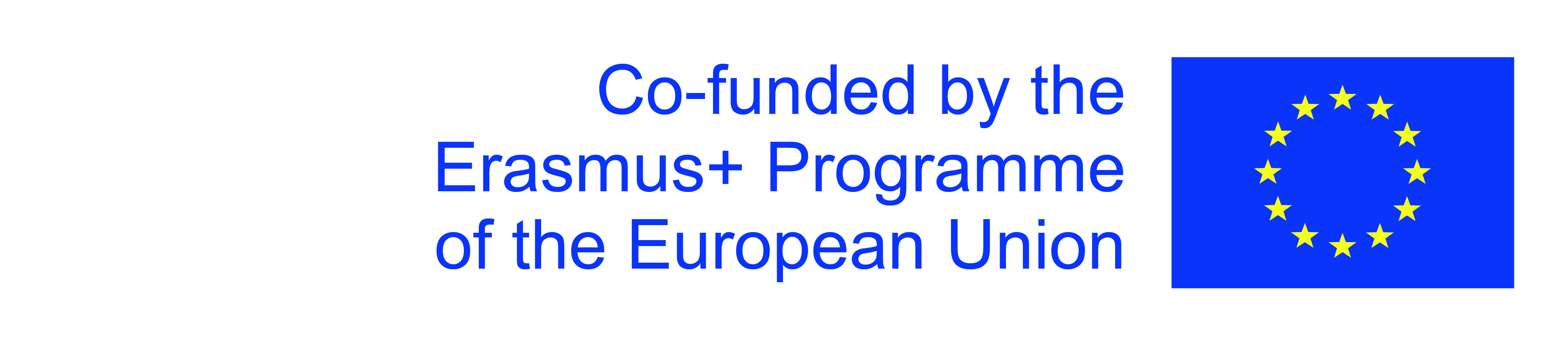 The European Commission's support for the production of this publication does not constitute an endorsement of the contents, which reflect the views only of the authors, and the Commission cannot be held responsible for any use which may be made of the information contained therein.
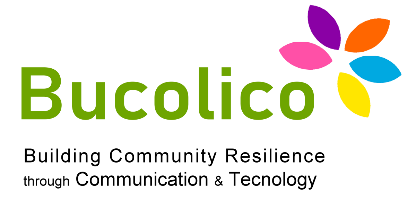 1.2: Intelligenza Artificiale
A che punto siamo
I computer continueranno a migliorare e a fare cose nuove senza precedenti. 

Per «piena espressione della potenza» si può semplicemente intendere che i 
mattoni sono già al loro posto affinché le tecnologie digitali possano dimostrarsi 
importanti e capaci di trasformare la società e l'economia quanto la macchina a 
vapore. 

Per farla breve, siamo a un punto di svolta, al punto in cui la curva s'impenna, 
grazie ai computer. Stiamo entrando in una seconda età delle macchine.
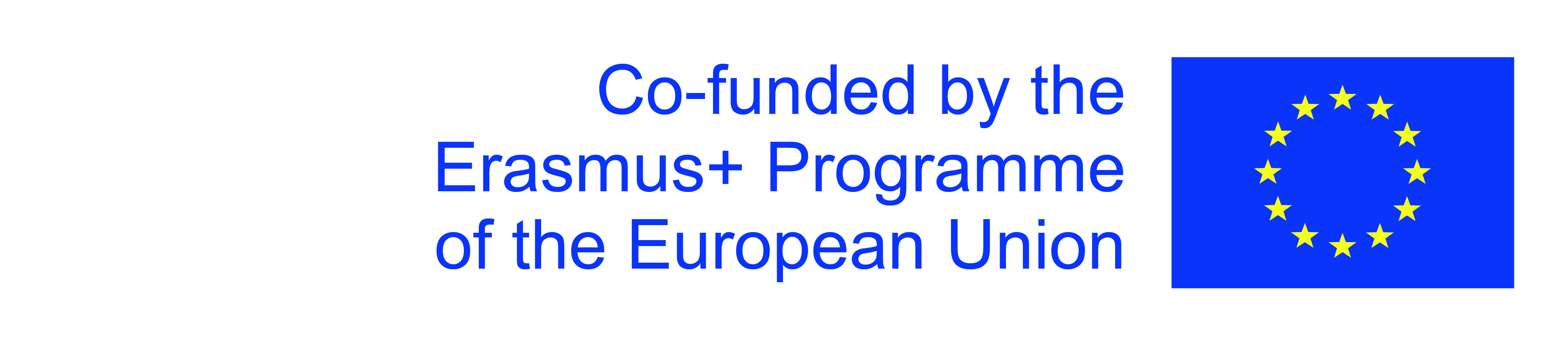 The European Commission's support for the production of this publication does not constitute an endorsement of the contents, which reflect the views only of the authors, and the Commission cannot be held responsible for any use which may be made of the information contained therein.
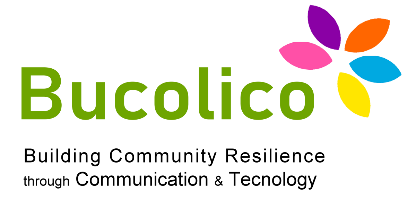 1.2: Intelligenza Artificiale
A che punto siamo
La nostra seconda conclusione è che le 
trasformazioni portate dalla tecnologia 
digitale saranno profondamente benefiche. 

Stiamo andando verso un'epoca che non solo sarà diversa, ma sarà anche migliore perché potremo aumentare sia la varietà sia il volume del nostro consumo.
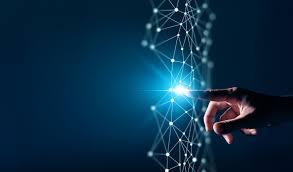 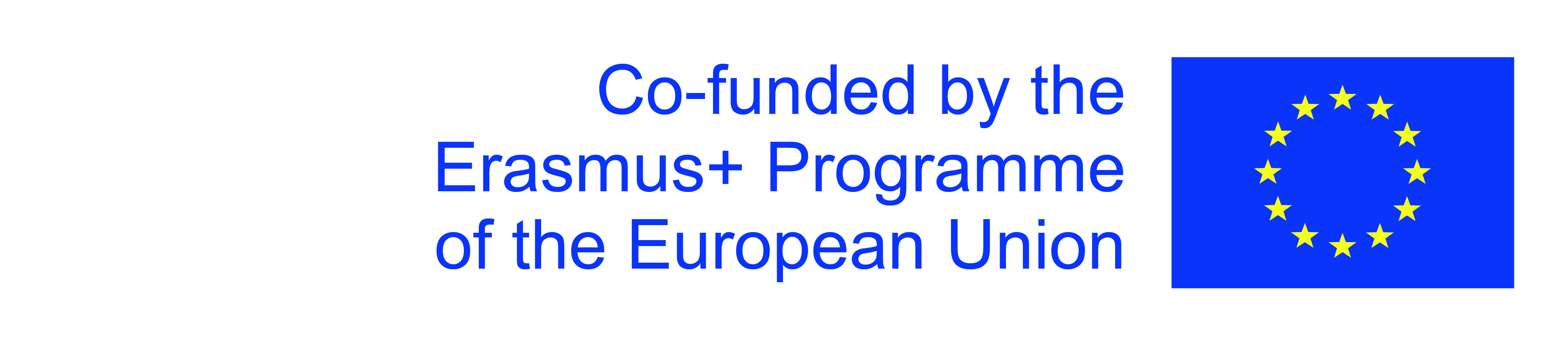 The European Commission's support for the production of this publication does not constitute an endorsement of the contents, which reflect the views only of the authors, and the Commission cannot be held responsible for any use which may be made of the information contained therein.
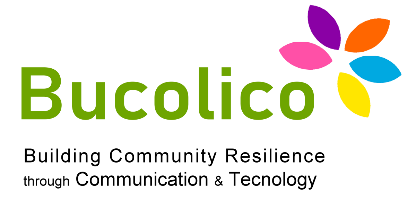 1.2: Intelligenza Artificiale
A che punto siamo
Così espressa, cioè usando l'arido vocabolario dell'economia, sembra quasi uno scenario disdicevole. Chi è che vuole consumare sempre di più? Solo che noi non consumiamo soltanto calorie e benzina. 
Consumiamo informazione da libri e amici, divertimento fornito dalle grandi   star e anche dai dilettanti, esperienza da insegnanti e dottori e innumerevoli  altre cose che non sono fatte di atomi.
La tecnologia può offrirci più possibilità di scelta e perfino più libertà.
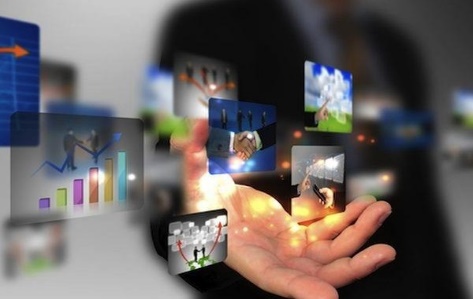 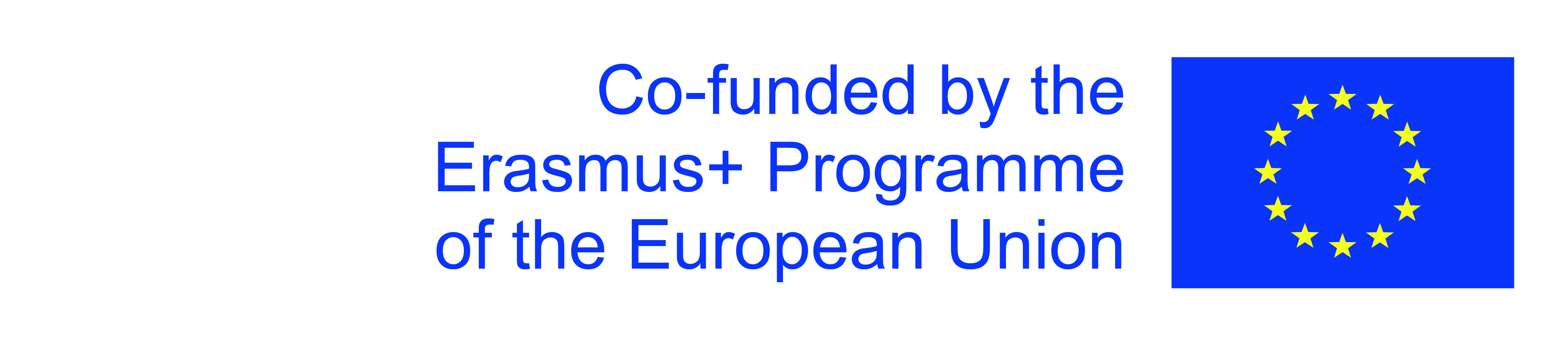 The European Commission's support for the production of this publication does not constitute an endorsement of the contents, which reflect the views only of the authors, and the Commission cannot be held responsible for any use which may be made of the information contained therein.
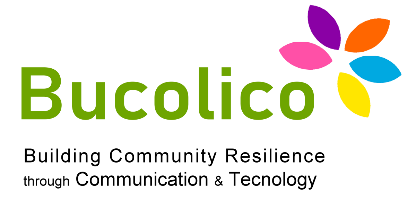 1.2: Intelligenza Artificiale
A che punto siamo
Quando questi beni sono digitalizzati, quando sono convertiti in tanti bit 
archiviabili su un computer e inviabili in rete, acquisiscono alcune qualità strane e meravigliose. 

Sono soggette a un'economia diversa, in cui l'abbondanza, e non la scarsità, è la norma. 

Come dimostreremo, i beni digitali non sono come quelli fisici, e queste 
sono differenze che contano.
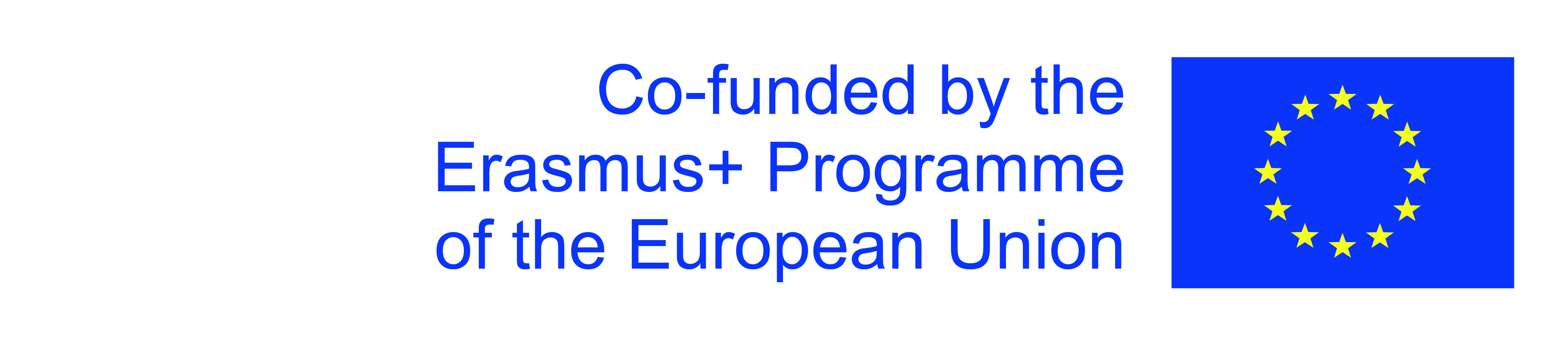 The European Commission's support for the production of this publication does not constitute an endorsement of the contents, which reflect the views only of the authors, and the Commission cannot be held responsible for any use which may be made of the information contained therein.
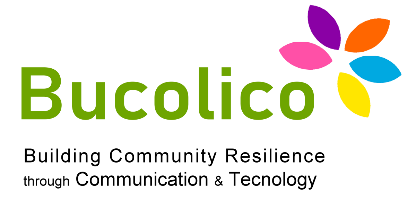 1.2: Intelligenza Artificiale
A che punto siamo
I beni fisici rimangono essenziali, e quasi tutti vorremmo averne in misura 
maggiore, e di maggiore qualità e varietà. 

Non conta se desideriamo mangiare di più: tutti vorremmo comunque mangiare meglio o più differenziato. 

Non conta se vogliamo bruciare più idrocarburi fossili: vorremmo comunque 
poter visitare più luoghi con più agio. 

I computer ci stanno aiutando a conseguire questi obiettivi e tanti altri.
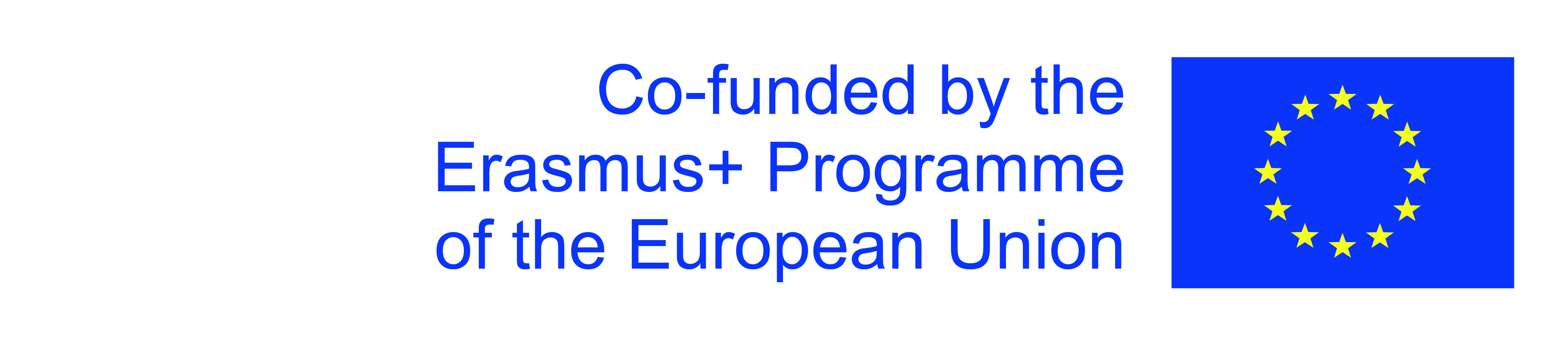 The European Commission's support for the production of this publication does not constitute an endorsement of the contents, which reflect the views only of the authors, and the Commission cannot be held responsible for any use which may be made of the information contained therein.
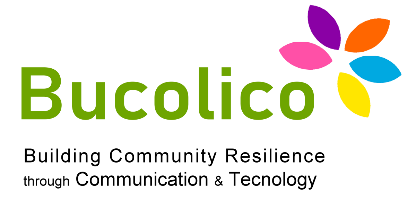 1.2: Intelligenza Artificiale
A che punto siamo
La digitalizzazione sta migliorando il mondo fisico, e questi miglioramenti 
possono solo diventare più importanti. 

Gli storici dell'economia sono ampiamente d'accordo sul fatto che, come dice Martin Weitzman, «la crescita a lungo termine di un'economia avanzata è        dominata dal progresso tecnico». 

Come dimostreremo in queste pagine, il progresso tecnico sta migliorando 
esponenzialmente.
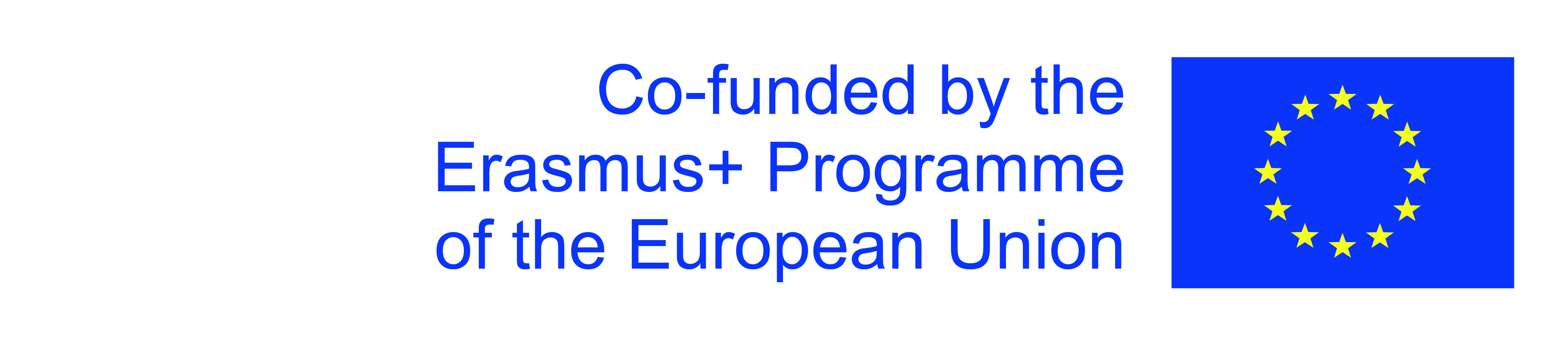 The European Commission's support for the production of this publication does not constitute an endorsement of the contents, which reflect the views only of the authors, and the Commission cannot be held responsible for any use which may be made of the information contained therein.
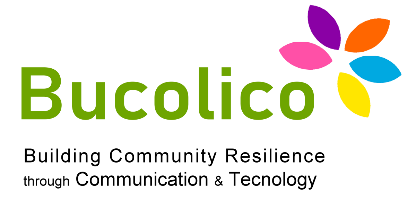 1.2: Intelligenza Artificiale
A che punto siamo
L’ultima considerazione è meno ottimistica: la digitalizzazione porterà con sé  
alcune questioni spinose. Persino i progressi più benefici comportano
conseguenze sgradevoli da gestire. 
La Rivoluzione industriale è stata accompagnata dai cieli londinesi saturi di
fuliggine e dall'osceno sfruttamento del lavoro minorile.
Quali saranno i loro equivalenti moderni? La digitalizzazione rapida e in via di accelerazione porterà probabilmente devastazioni economiche più che 
ambientali.
Diventando i computer più potenti, le aziende avranno meno bisogno di certi  
tipi di dipendenti.
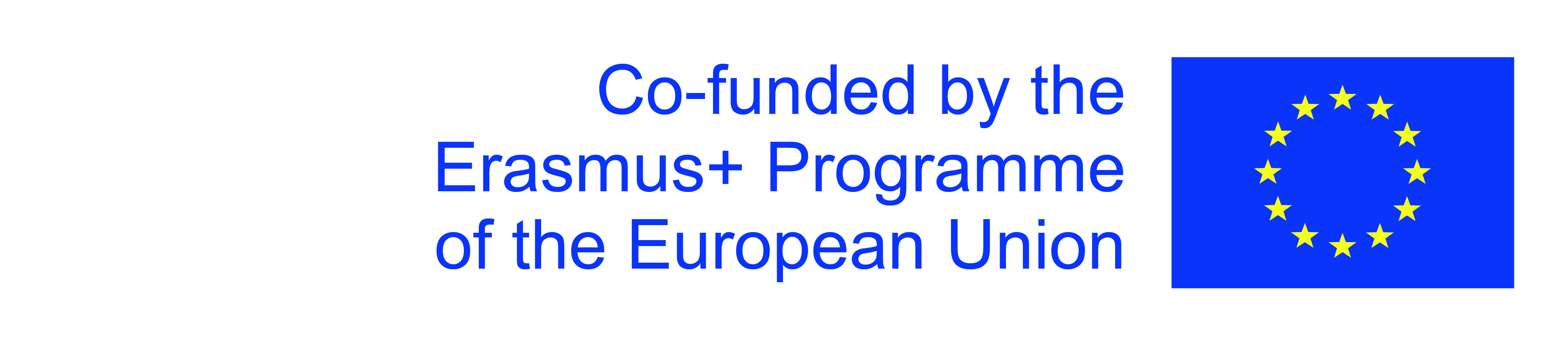 The European Commission's support for the production of this publication does not constitute an endorsement of the contents, which reflect the views only of the authors, and the Commission cannot be held responsible for any use which may be made of the information contained therein.
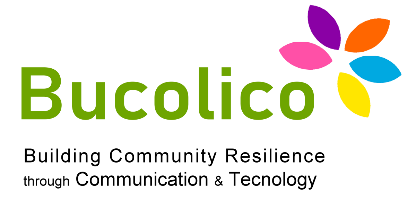 1.2: Intelligenza Artificiale
A che punto siamo
Nella sua corsa il progresso tecnologico lascerà a piedi qualcuno, forse tanta 
gente. Come dimostreremo, non c'è mai stato un momento migliore per essere 
un lavoratore specializzato o istruito nel senso giusto del termine, perché questo è il tipo di persona che può usare la tecnologia per creare e catturare valore. 

Però non c'è mai stato un momento peggiore per essere un lavoratore che ha da offrire soltanto capacità «ordinarie» perché computer, robot e altre tecnologie digitali stanno acquisendo le medesime capacità e competenze a una velocità   
inimmaginabile.
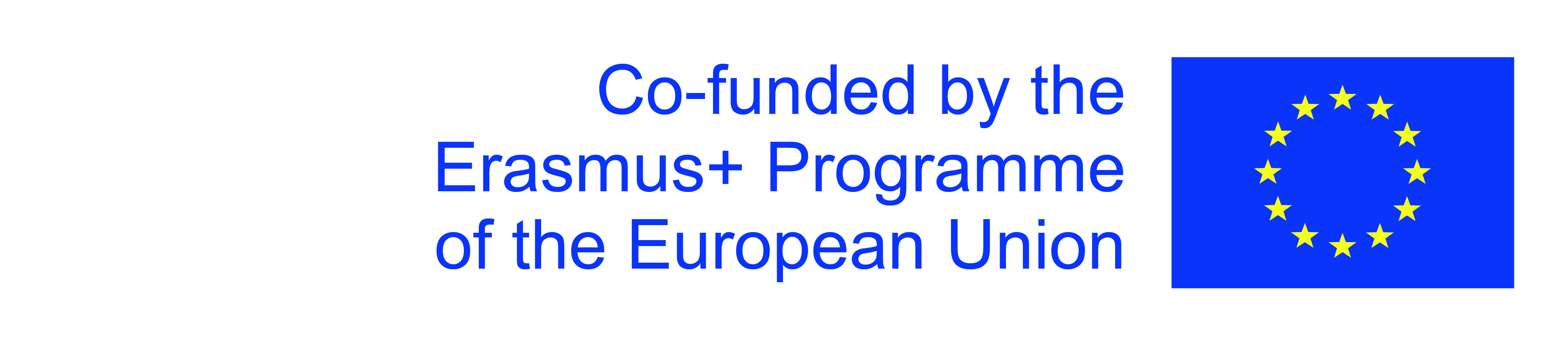 The European Commission's support for the production of this publication does not constitute an endorsement of the contents, which reflect the views only of the authors, and the Commission cannot be held responsible for any use which may be made of the information contained therein.
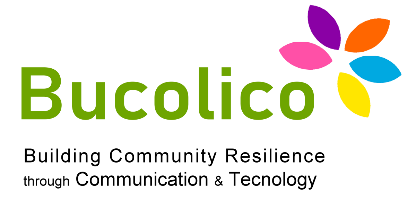 1.2: Intelligenza Artificiale
A che punto siamo
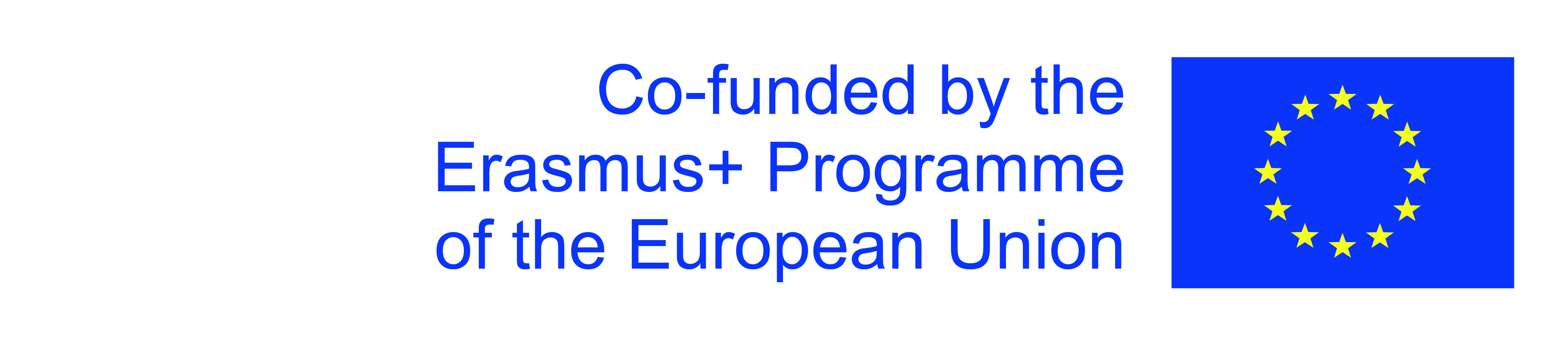 The European Commission's support for the production of this publication does not constitute an endorsement of the contents, which reflect the views only of the authors, and the Commission cannot be held responsible for any use which may be made of the information contained therein.
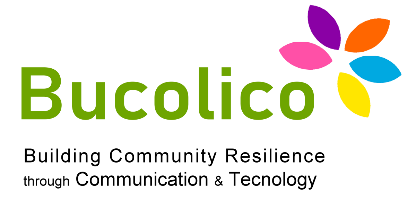 1.2: Intelligenza Artificiale
A che punto siamo
Quasi tutte le innovazioni descritte in questo capitolo sono arrivate negli 
ultimissimi anni. Le abbiamo viste in settori in cui i progressi erano stati lenti per 
tanto tempo e in cui scrupolosi studi erano giunti più di una volta alla conclusione che non ci sarebbe mai stata un'accelerazione. 

Poi, dopo tanta gradualità, il progresso digitale è arrivato all'improvviso. 
È arrivato in più settori, dall'intelligenza artificiale fino alle auto che si guidano da sole e alla robotica.

Com'è successo? È stato un colpo di fortuna, la confluenza di vari miglioramenti 
felici ma estemporanei?
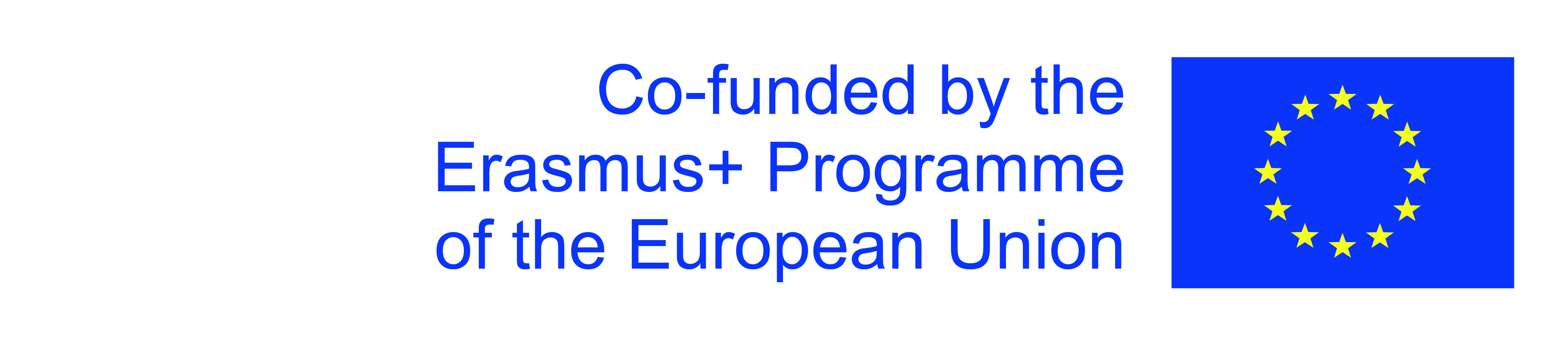 The European Commission's support for the production of this publication does not constitute an endorsement of the contents, which reflect the views only of the authors, and the Commission cannot be held responsible for any use which may be made of the information contained therein.
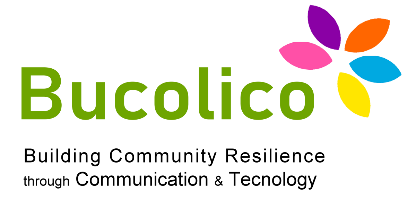 1.2: Intelligenza Artificiale
A che punto siamo
No. Il progresso digitale che  abbiamo visto in questi anni è sicuramente impressionante, ma è solo un minimo indizio di quanto arriverà. È l'alba della seconda età delle macchine
Per capire perché sta avvenendo adesso dobbiamo comprendere  la natura del progresso tecnologico nell'era dell'hardware, del software e delle reti digitali.
In particolare dobbiamo comprendere bene le sue tre caratteristiche chiave: cioè che esso è esponenziale, digitale e combinatorio.
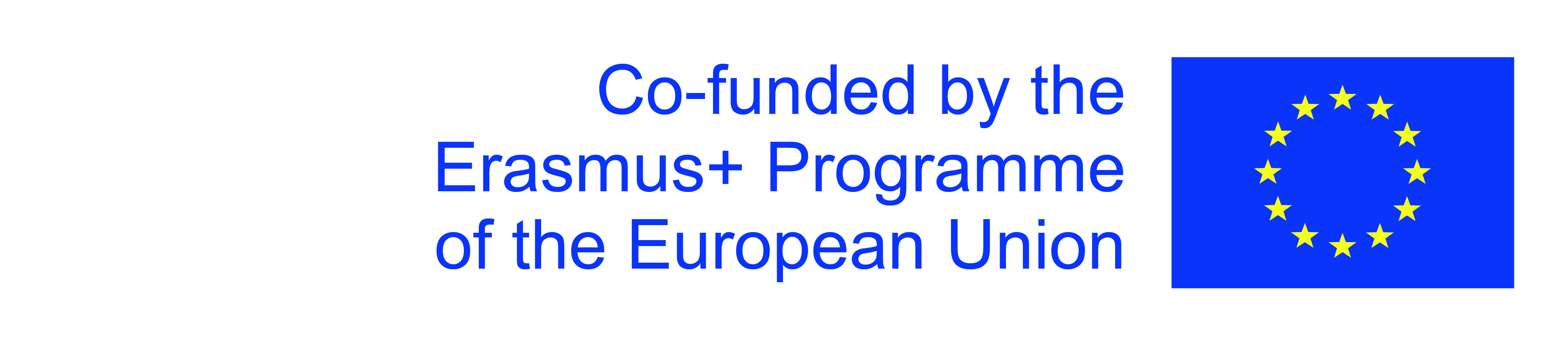 The European Commission's support for the production of this publication does not constitute an endorsement of the contents, which reflect the views only of the authors, and the Commission cannot be held responsible for any use which may be made of the information contained therein.
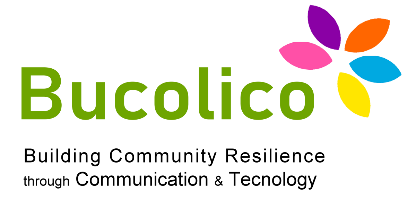 1.2: Intelligenza Artificiale
Tecnologie general purpose: quelle che contano davvero
Gordon e Cowen considerano essenziale per il progresso economico l'invenzione di tecnologie potenti. 

Infatti gli storici dell'economia sono complessivamente d'accordo sul fatto che      certe tecnologie sono abbastanza significative da accelerare la normale marcia 
dell'avanzamento economico. 

Per fare questo, esse devono diffondersi in tanti settori, se non quasi in tutti, non possono rimanere relegate in uno soltanto.
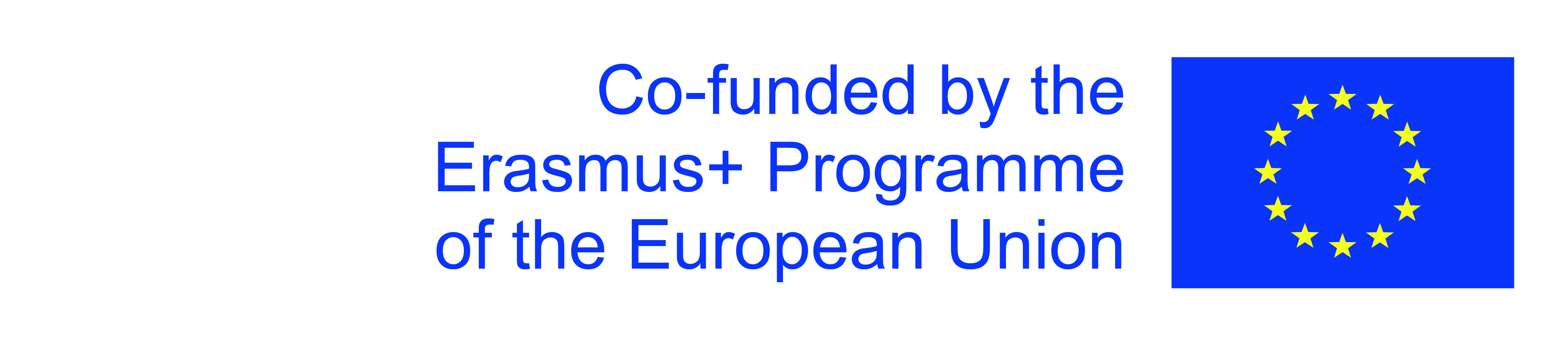 The European Commission's support for the production of this publication does not constitute an endorsement of the contents, which reflect the views only of the authors, and the Commission cannot be held responsible for any use which may be made of the information contained therein.
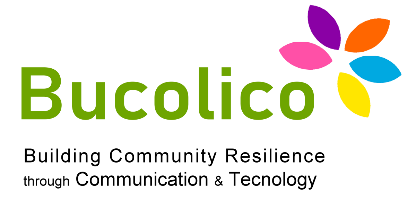 1.2: Intelligenza Artificiale
Tecnologie general purpose: quelle che contano davvero
La macchina a vapore e l'energia elettrica, di contro, si diffusero in fretta 
pressoché ovunque. 

La macchina a vapore non ha soltanto aumentato in maniera massiccia la 
quantità di energia disponibile per le fabbriche, ma ha anche rivoluzionato i 
viaggi su terra e per mare permettendo la nascita delle ferrovie e dei piroscafi.
L'elettricità ha dato un ulteriore impulso alle 
fabbriche permettendo che i macchinari 
fossero alimentati individualmente. Ha anche illuminato stabilimenti, 
uffici e magazzini e portato a ulteriori innovazioni come l'aria condizionata, che ha reso 
gradevoli posti di lavoro.
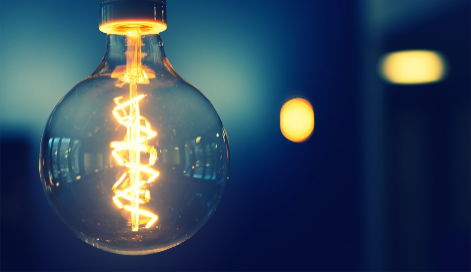 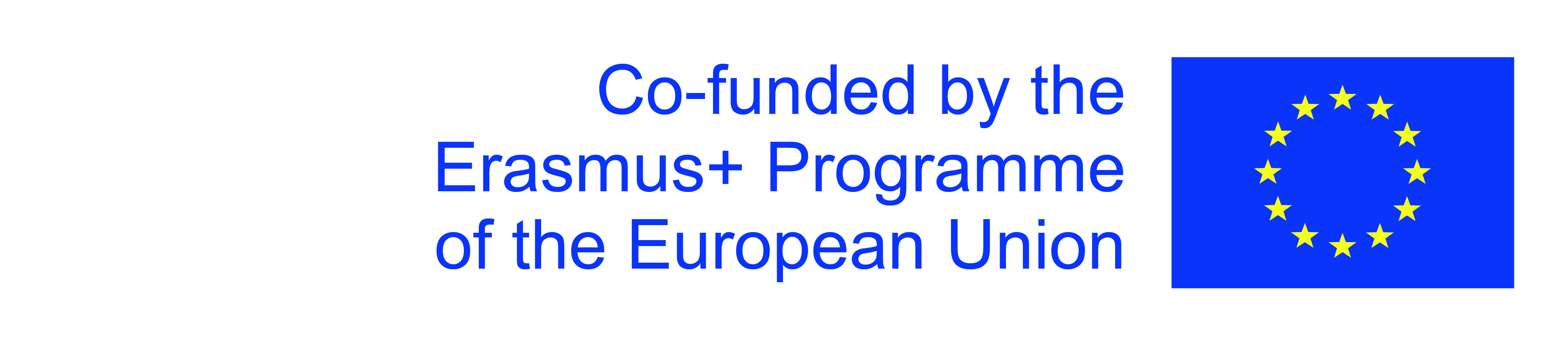 The European Commission's support for the production of this publication does not constitute an endorsement of the contents, which reflect the views only of the authors, and the Commission cannot be held responsible for any use which may be made of the information contained therein.
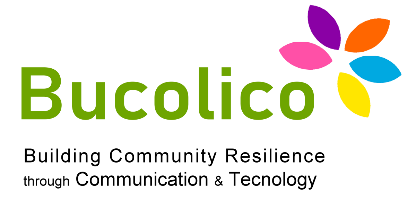 1.2: Intelligenza Artificiale
Tecnologie general purpose: quelle che contano davvero
Gli economisti definiscono le innovazioni come l'energia a vapore e quella 
elettrica general purpose technologies (GPT). 

Lo storico dell'economia Gavin Wright ci offre una definizione concisa: «Idee o 
tecniche radicalmente nuove che hanno un impatto potenzialmente importante in tanti settori dell'economia». 

Qui per «impatto» intendiamo una spinta significativa all'output dovuta ai notevoli guadagni nella produttività. Le GPT sono importanti perché sono 
economicamente significative, perché discontinuano e accelerano il normale 
avanzare del progresso economico.
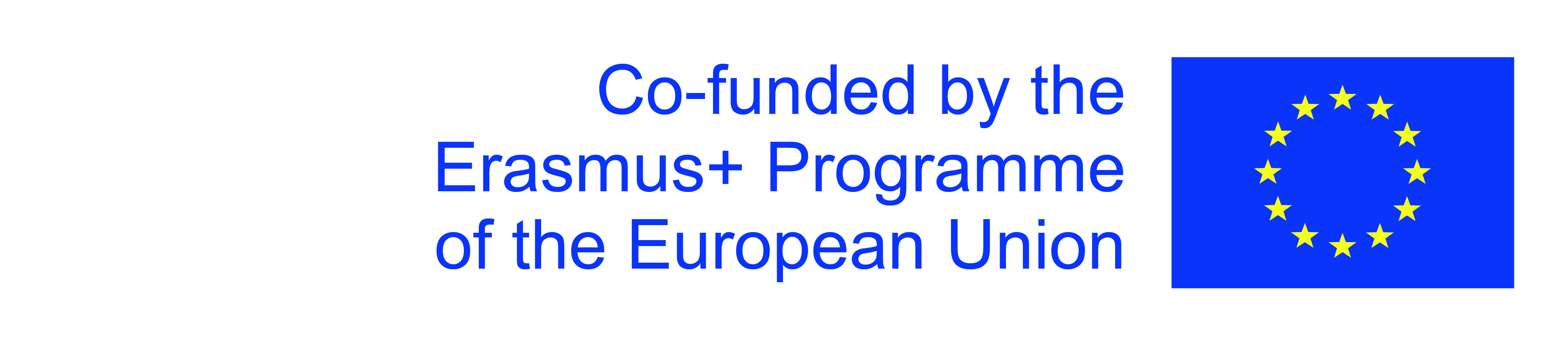 The European Commission's support for the production of this publication does not constitute an endorsement of the contents, which reflect the views only of the authors, and the Commission cannot be held responsible for any use which may be made of the information contained therein.
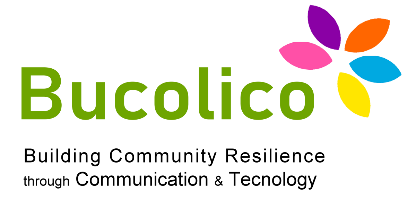 1.2: Intelligenza Artificiale
Tecnologie general purpose: quelle che contano davvero
Queste tecnologie dovrebbero essere pervasive, migliorare nel 
tempo ed essere in grado di generare nuove innovazioni.
La tecnologia dell'informazione e della comunicazione (ICT) 
appartiene di certo alla medesima categoria del vapore e 
dell'elettricità.
Quasi tutti gli storici dell'economia convengono nel sottolineareche le ICT rispettano tutti i criteri di cui sopra e 
pertanto dovrebbero entrare di diritto nel club delle 
general purpose technologies.
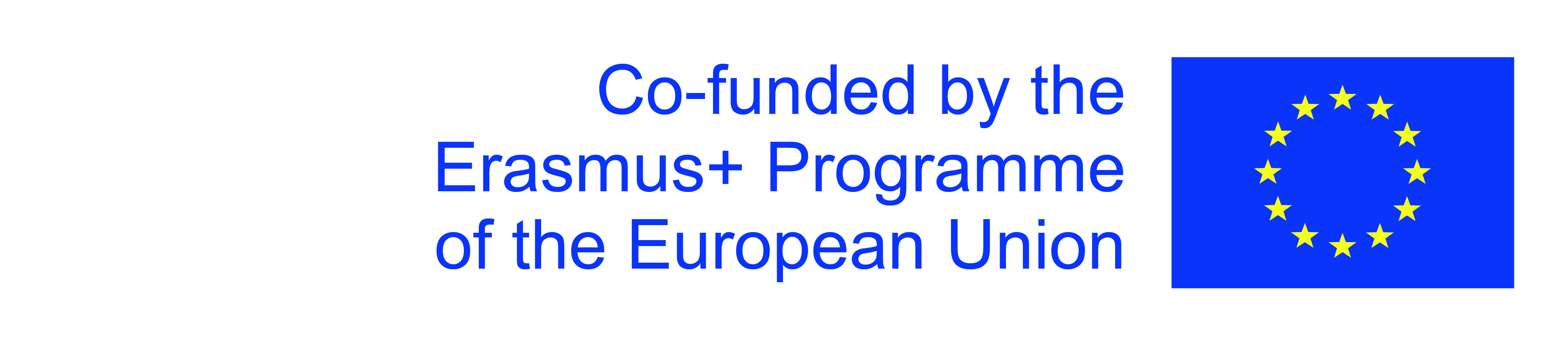 The European Commission's support for the production of this publication does not constitute an endorsement of the contents, which reflect the views only of the authors, and the Commission cannot be held responsible for any use which may be made of the information contained therein.
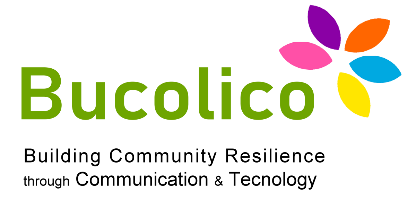 1.2: Intelligenza Artificiale
Tecnologie general purpose: quelle che contano davvero
Dice Cowen: «i vantaggi di Internet sono molto concreti e sono qui per lodarli, 
non per criticarli [...]. Il quadro complessivo è questo: ci divertiamo di più anche 
grazie a Internet. E ci divertiamo spendendo meno. [Ma] siamo un po' scarsi dal 
lato dei ricavi, perciò è dura pagare i nostri debiti, che si tratti di individui, 
imprese o governo". 

La ICT del ventunesimo secolo, per farla breve, è bocciata all'esame principale, 
quello che le chiede di dimostrarsi economicamente significativa.
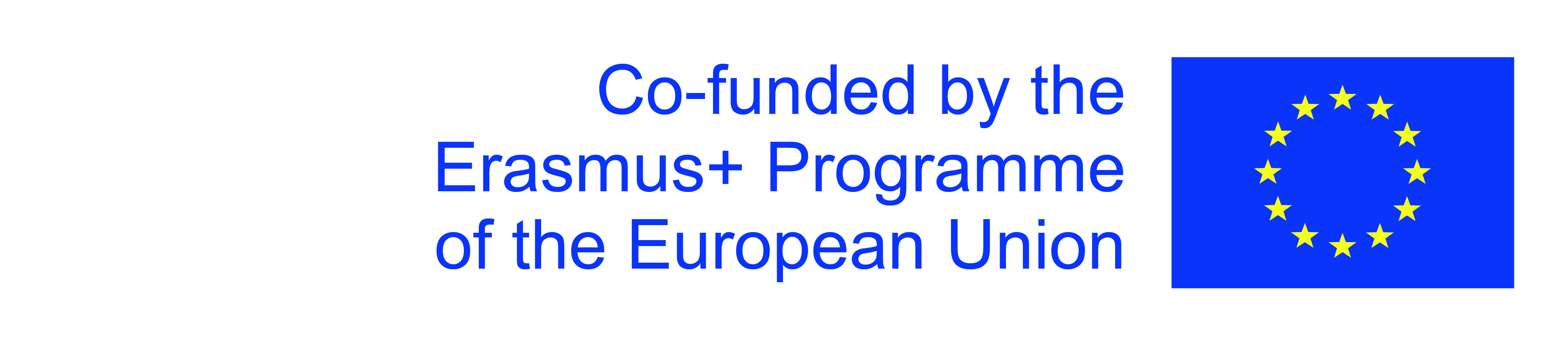 The European Commission's support for the production of this publication does not constitute an endorsement of the contents, which reflect the views only of the authors, and the Commission cannot be held responsible for any use which may be made of the information contained therein.
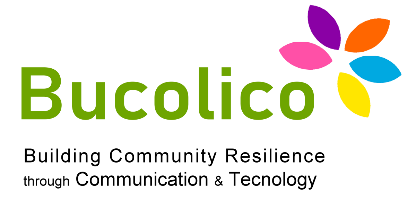 1.2: Intelligenza Artificiale
Tecnologie general purpose: quelle che contano davvero
Sono stati presentati gli aspetti più notevoli della seconda età delle macchine:
1
2
3
Queste tre forze ci stanno garantendo conquiste che trasformano la 
fantascienza in realtà di tutti i giorni.
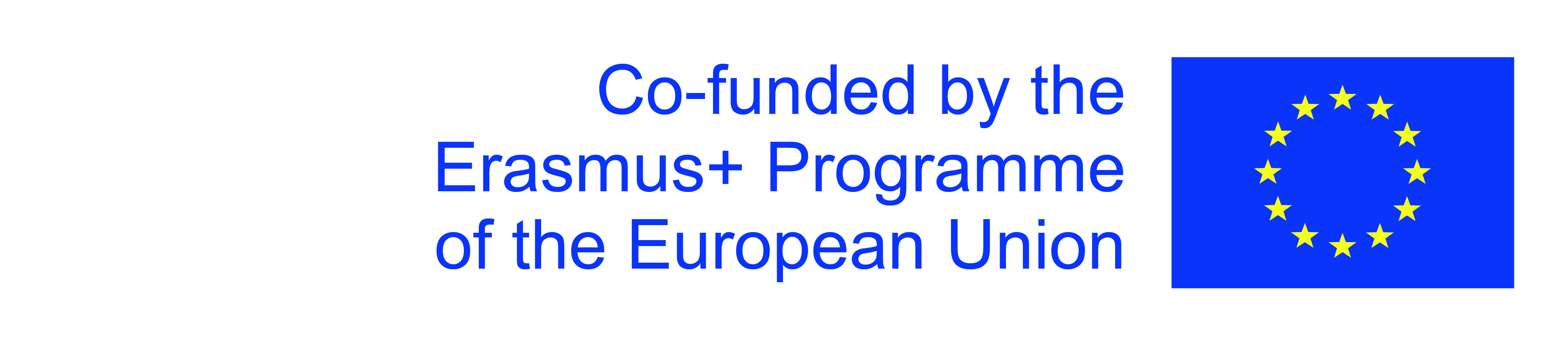 The European Commission's support for the production of this publication does not constitute an endorsement of the contents, which reflect the views only of the authors, and the Commission cannot be held responsible for any use which may be made of the information contained therein.
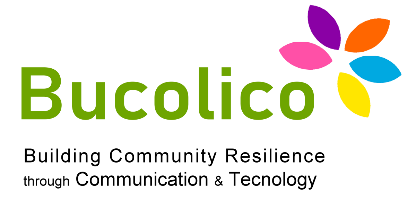 1.2: Intelligenza Artificiale
Intelligenza umana e artificiale nella seconda età delle macchine
Così come i beni gratuiti al posto dei prodotti fisici costituiscono una fetta 
sempre più importante del consumo, gli intangibili sono anche una quota 
crescente dei capital asset dell'economia, i beni capitali fisici.

La produzione nella seconda età delle macchine si basa meno sui macchinari e sulle strutture fisiche (i capital asset) e più sulle quattro categorie di 
Asset intangibili:
proprietà intellettuale
contenuti generati dagli utenti
capitale organizzativo
capitale umano
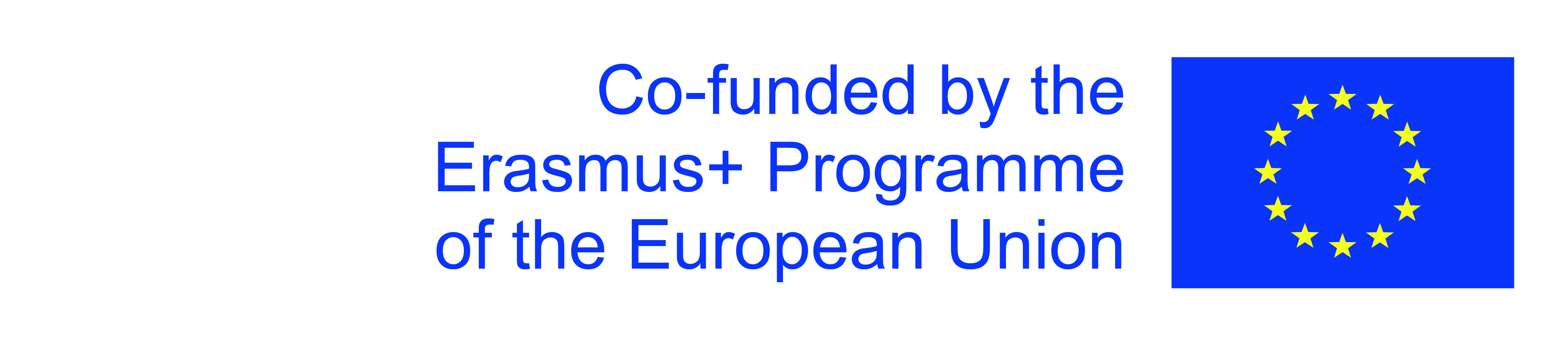 The European Commission's support for the production of this publication does not constitute an endorsement of the contents, which reflect the views only of the authors, and the Commission cannot be held responsible for any use which may be made of the information contained therein.
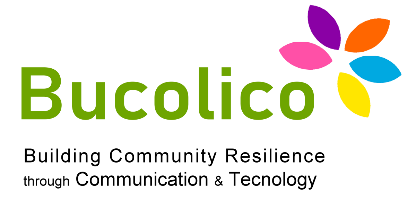 1.2: Intelligenza Artificiale
Intelligenza umana e artificiale nella seconda età delle macchine
La seconda, e ancor più vasta, categoria di intangibili è il capitale organizzativo 
come le nuove procedure gestionali, le tecniche di produzione, le forme di 
organizzazione e i modelli di business. 

L'utilizzo efficace delle nuove tecnologie della seconda età delle macchine 
richiede quasi invariabilmente cambiamenti nell'organizzazione del lavoro.
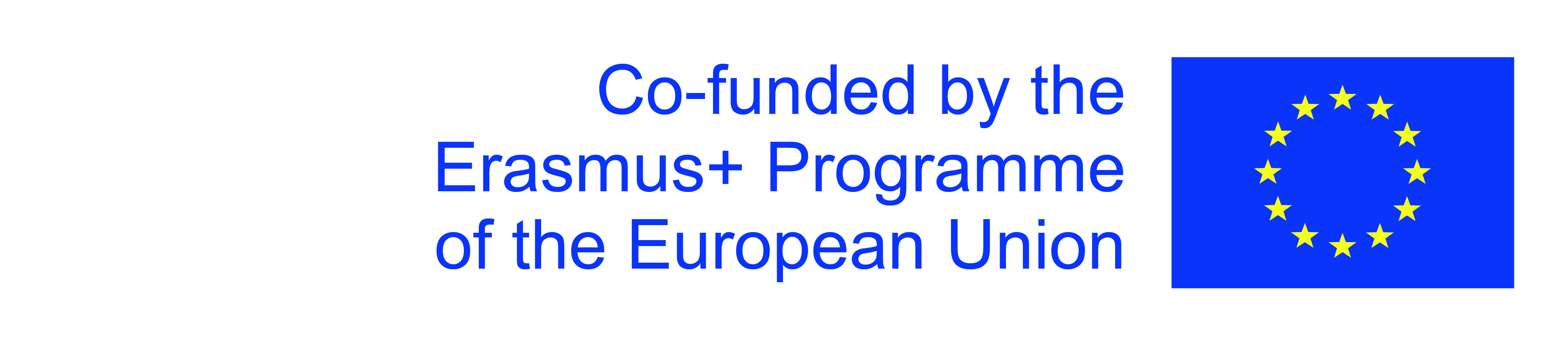 The European Commission's support for the production of this publication does not constitute an endorsement of the contents, which reflect the views only of the authors, and the Commission cannot be held responsible for any use which may be made of the information contained therein.
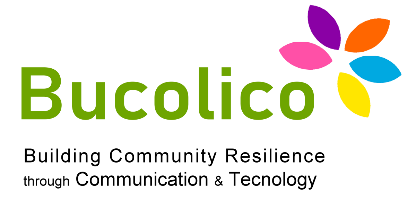 1.2: Intelligenza Artificiale
Intelligenza umana e artificiale nella seconda età delle macchine
I contenuti generati dagli utenti sono una terza categoria, più piccola ma in   rapida crescita, di asset intangibile.
Gli utenti di Facebook, YouTube, Twitter, Instagram, Pinterest e altre forme di 
contenuto online non solo consumano i contenuti gratuiti e incamerano il 
surplus del consumatore discusso poco fa, ma producono anche la gran parte 
dei contenuti.
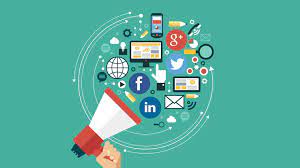 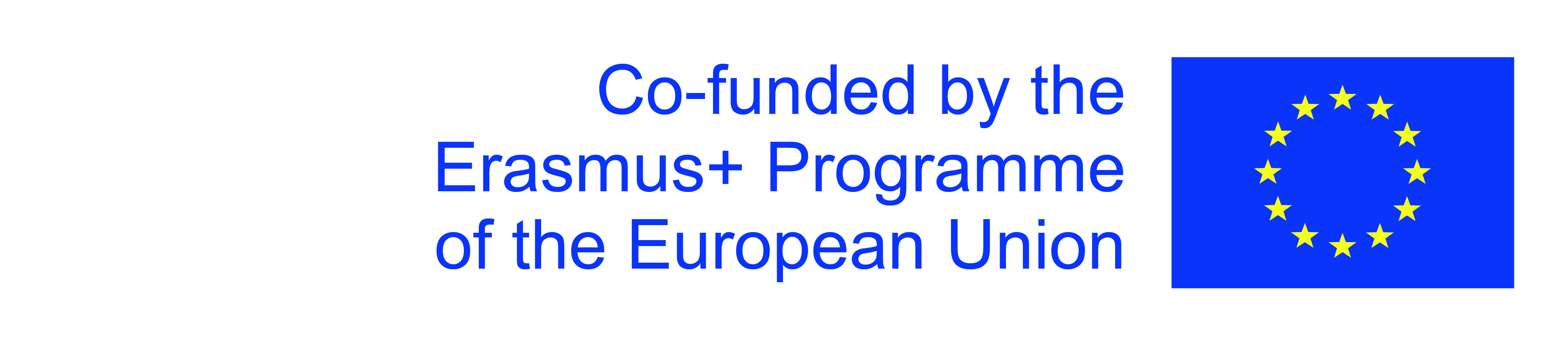 The European Commission's support for the production of this publication does not constitute an endorsement of the contents, which reflect the views only of the authors, and the Commission cannot be held responsible for any use which may be made of the information contained therein.
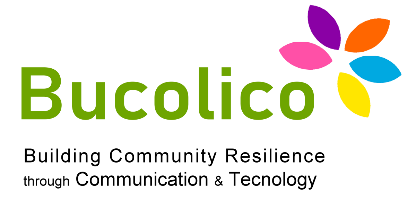 1.2: Intelligenza Artificiale
Intelligenza umana e artificiale nella seconda età delle macchine
Quotidianamente sono inserite 43.200 ore di nuovi video su YouTube, e 250 milioni di nuove foto vengono caricate ogni giorno su Facebook. 

Inoltre gli utenti forniscono un contenuto prezioso, anche se non misurato, sotto 
forma di recensioni in siti come Amazon, TripAdvisor e Yelp. 

I contenuti generati dagli utenti comprendono anche le semplici informazioni 
binarie usate per classificare le recensioni e presentare più in alto il contenuto 
migliore per esempio quando Amazon chiede «questa recensione ti è stata utile?»
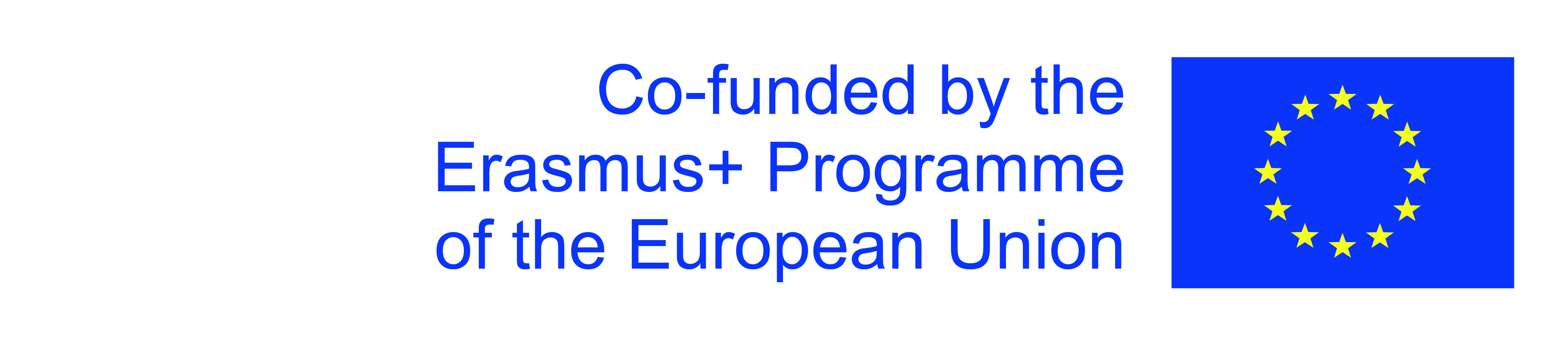 The European Commission's support for the production of this publication does not constitute an endorsement of the contents, which reflect the views only of the authors, and the Commission cannot be held responsible for any use which may be made of the information contained therein.
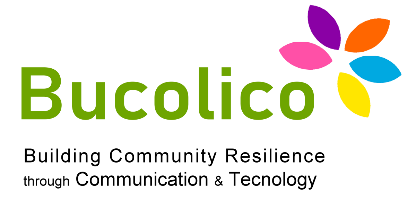 1.2: Intelligenza Artificiale
Intelligenza umana e artificiale nella seconda età delle macchine
Le aziende di hardware e software oggi fanno a gara per migliorare la 
produttività delle attività relative ai contenuti generati dagli utenti.
Per esempio, gli smartphone e le App per smartphone ormai prevedono facili o
automatici strumenti per postare foto su Facebook. 

Questo contenuto ha valore per gli altri 
utenti e può essere considerato un altro 
tipo di capital asset intangibile che viene aggiunto alla nostra ricchezza collettiva.
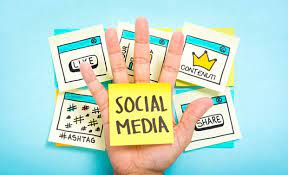 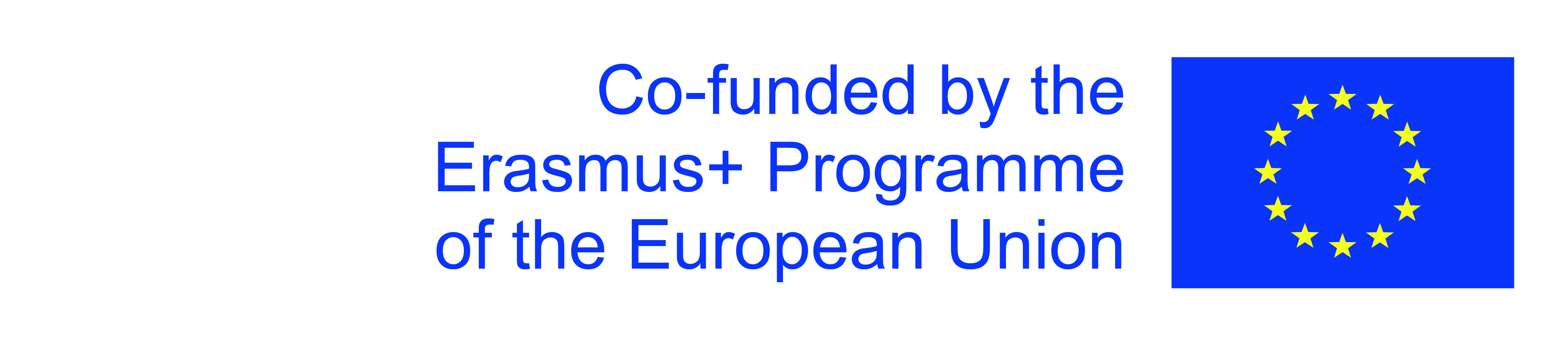 The European Commission's support for the production of this publication does not constitute an endorsement of the contents, which reflect the views only of the authors, and the Commission cannot be held responsible for any use which may be made of the information contained therein.
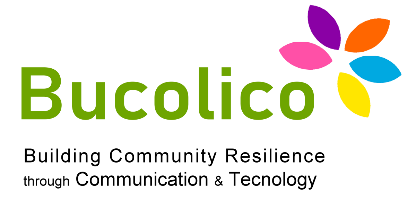 1.2: Intelligenza Artificiale
Intelligenza umana e artificiale nella seconda età delle macchine
La quarta e più grossa categoria è il valore del capitale umano. I tanti anni che
passiamo tutti quanti a scuola a imparare capacità come leggere, scrivere e    fare di conto, oltre agli aggiornamenti addizionali che possono capitare al         lavoro o procacciati da noi, ci rendono più produttivi e, in certi casi, sono          intrinsecamente gratificanti.
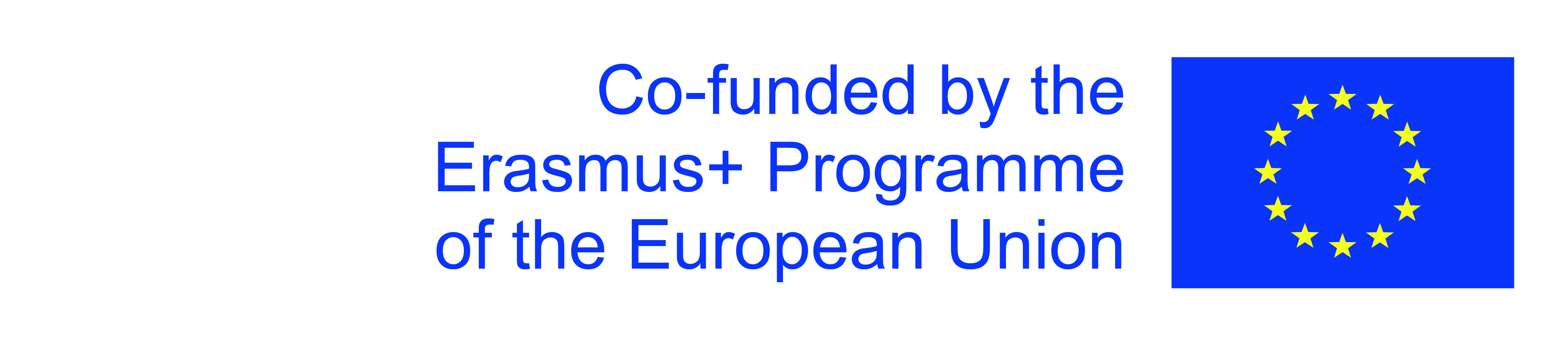 The European Commission's support for the production of this publication does not constitute an endorsement of the contents, which reflect the views only of the authors, and the Commission cannot be held responsible for any use which may be made of the information contained therein.
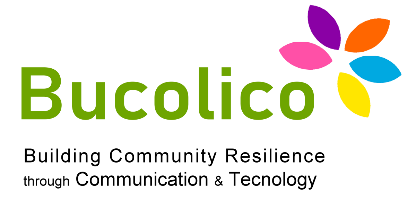 1.2: Intelligenza Artificiale
Intelligenza umana e artificiale nella seconda età delle macchine
L’economista Adam Smith capì che uno dei grandi inconvenienti della prima età 
delle macchine era come costringeva i lavoratori a svolgere mansioni ripetitive.
Nel 1776 notò: «L'uomo la cui intera vita viene passata a eseguire poche semplici operazioni, i cui effetti sono forse          sempre gli stessi, o quasi, non ha modo di esercitare il comprendonio».
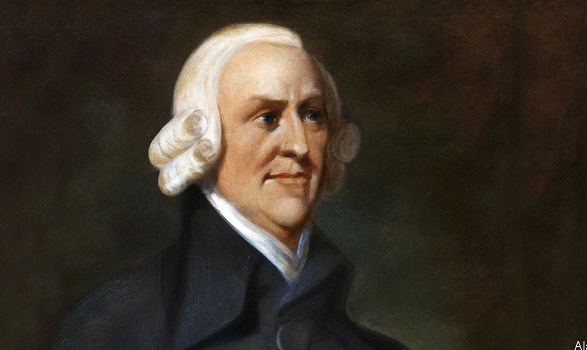 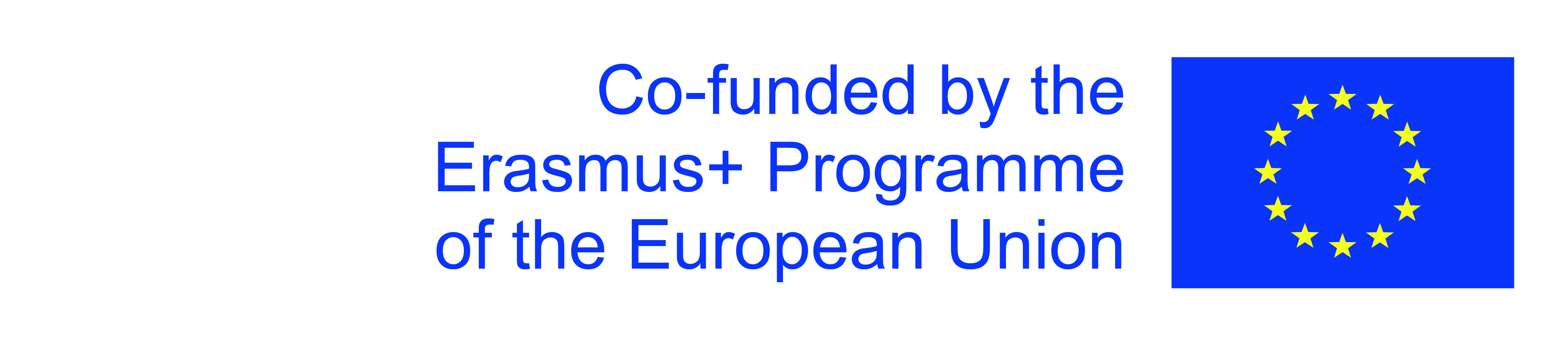 The European Commission's support for the production of this publication does not constitute an endorsement of the contents, which reflect the views only of the authors, and the Commission cannot be held responsible for any use which may be made of the information contained therein.
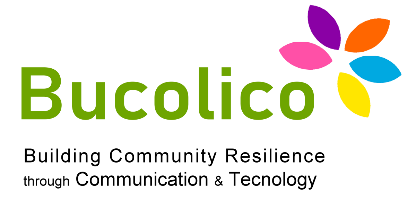 1.2: Intelligenza Artificiale
Intelligenza umana e artificiale nella seconda età delle macchine
Gli investimenti nel capitale umano diventeranno sempre più importanti con 
l'aumento dell'automazione dei lavori di routine e della necessità di creatività 
umana.
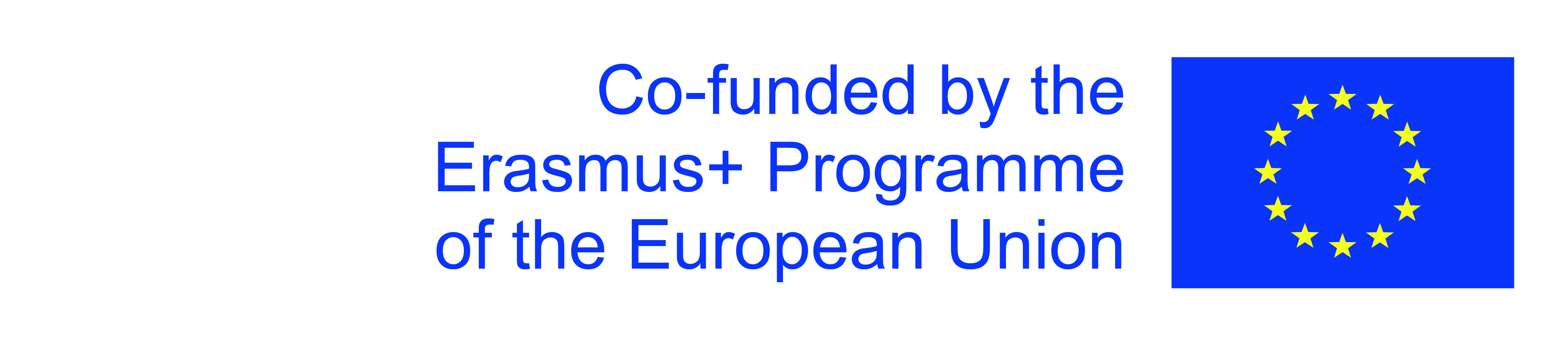 The European Commission's support for the production of this publication does not constitute an endorsement of the contents, which reflect the views only of the authors, and the Commission cannot be held responsible for any use which may be made of the information contained therein.
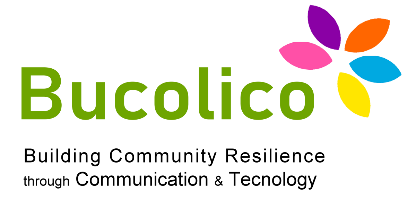 1.2: Intelligenza Artificiale
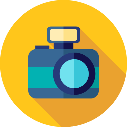 Il Divario. Un esempio: la fotografia
Paragonate queste cifre con quelle del colosso predigitale Kodak:
La Kodak dava lavoro a un certo punto a 145.300 
persone, un terzo delle quali a Rochester, New
York, mentre indirettamente aveva alle dipendenze parecchie altre migliaia di persone tramite la 
grande catena di fornitori e i canali di distribuzione al dettaglio necessari per le aziende della prima
età delle macchine.
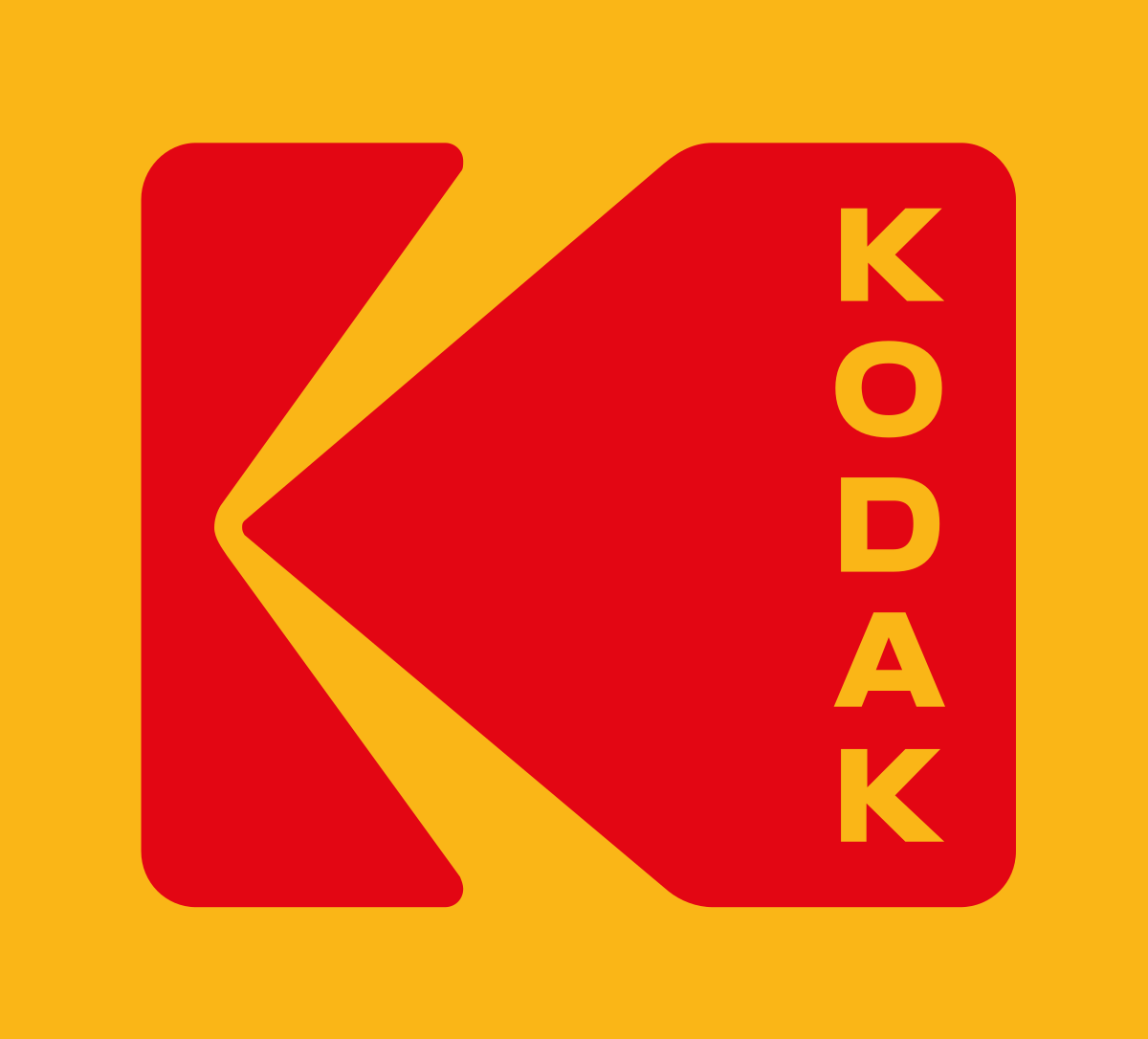 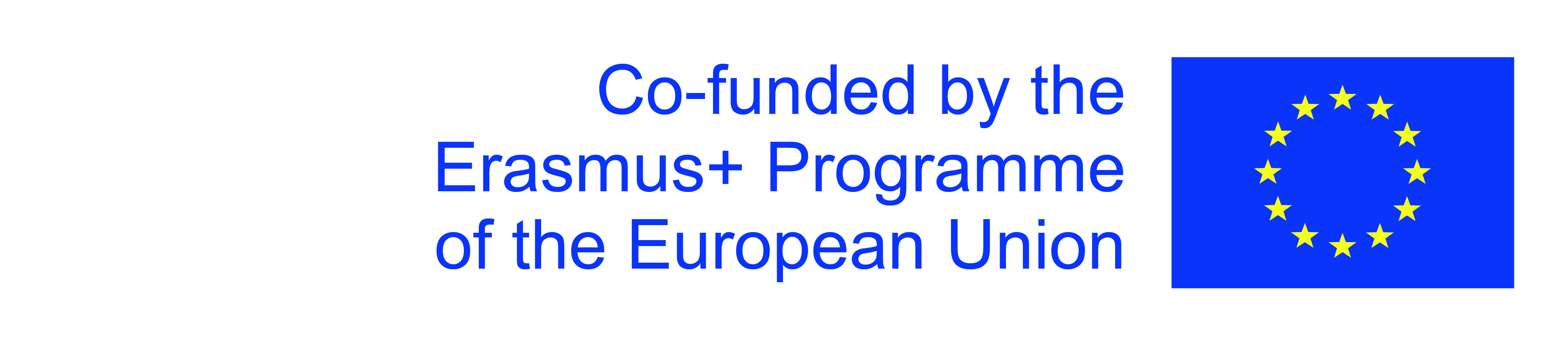 The European Commission's support for the production of this publication does not constitute an endorsement of the contents, which reflect the views only of the authors, and the Commission cannot be held responsible for any use which may be made of the information contained therein.
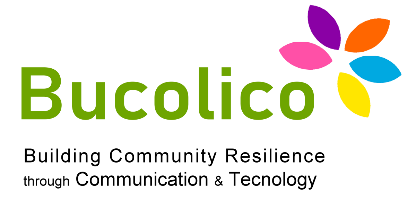 1.2: Intelligenza Artificiale
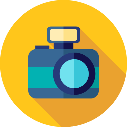 Il Divario. Un esempio: la fotografia
La Kodak ha arricchito il suo fondatore, ma ha anche fornito posti di lavoro 
ben pagati a più generazioni di persone. Purtroppo 132 anni dopo, qualche 
mese prima che Instagram fosse venduta a Facebook, la Kodak ha dichiarato 
bancarotta. Eppure la fotografia non era mai stata tanto popolare. 
Oggi si caricano su Facebook 70 miliardi di foto ogni anno a un costo 
praticamente pari a zero. 
Queste foto sono tutte digitali: pertanto le centinaia di migliaia di persone 
che lavoravano alla produzione di sostanze chimiche e carta per la fotografia 
non sono più necessarie.
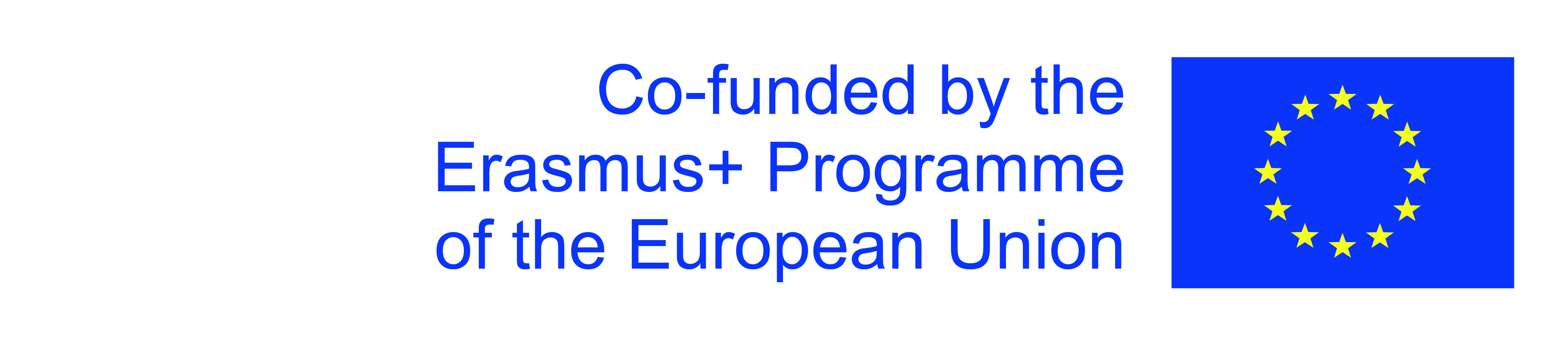 The European Commission's support for the production of this publication does not constitute an endorsement of the contents, which reflect the views only of the authors, and the Commission cannot be held responsible for any use which may be made of the information contained therein.
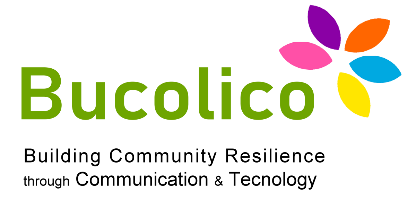 1.2: Intelligenza Artificiale
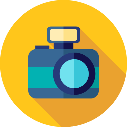 Il Divario. Un esempio: la fotografia
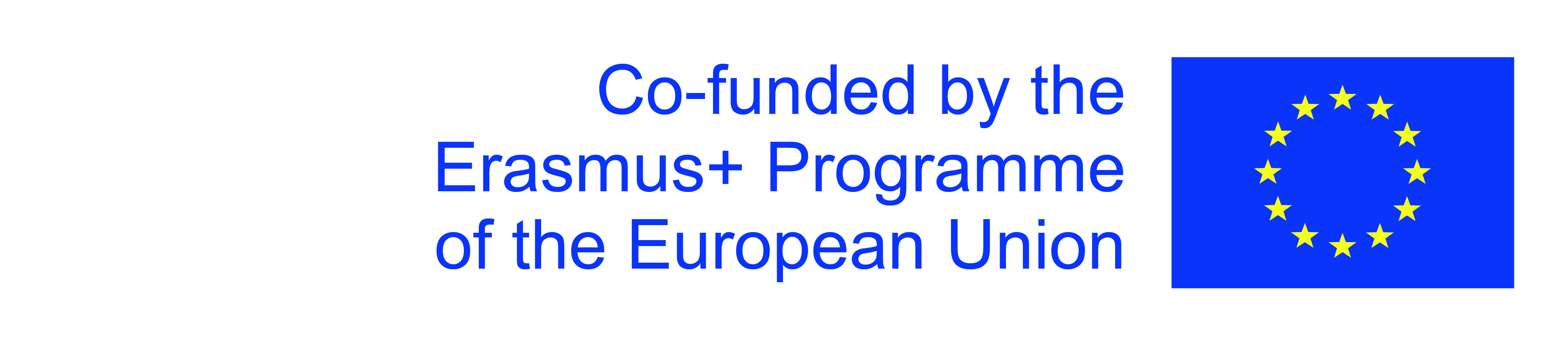 The European Commission's support for the production of this publication does not constitute an endorsement of the contents, which reflect the views only of the authors, and the Commission cannot be held responsible for any use which may be made of the information contained therein.
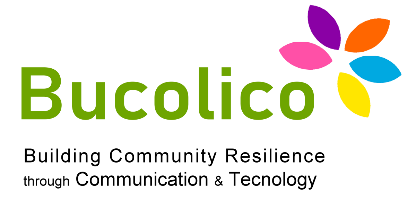 1.2: Intelligenza Artificiale
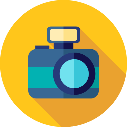 Il Divario. Un esempio: la fotografia
La fotografia non è un esempio isolato di questo trapasso. Storie simili sono 
state e saranno raccontate anche nel settore della musica e dei media, nella finanza e nell'editoria, nel commercio, nella distribuzione, nei servizi e nella produzione. 

In quasi tutti gli ambiti il progresso tecnologico porterà un'abbondanza 
senza precedenti. 

            Sarà creata più ricchezza con meno lavoro.
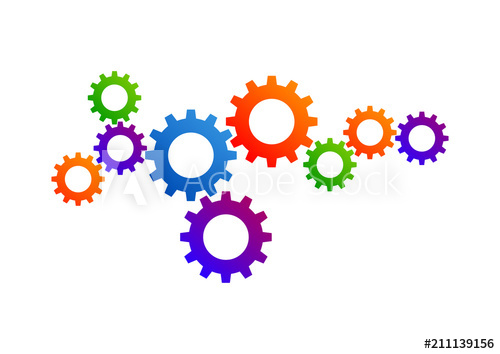 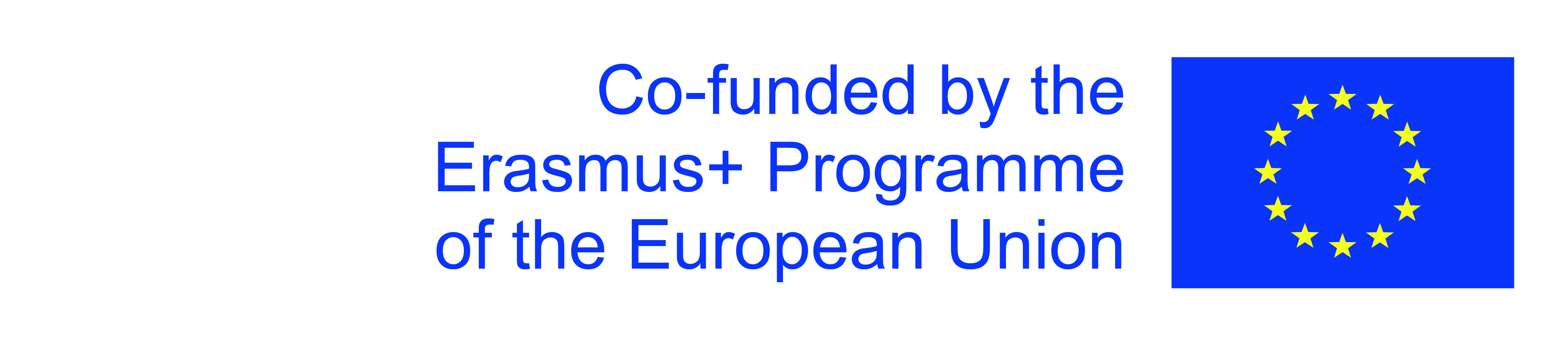 The European Commission's support for the production of this publication does not constitute an endorsement of the contents, which reflect the views only of the authors, and the Commission cannot be held responsible for any use which may be made of the information contained therein.
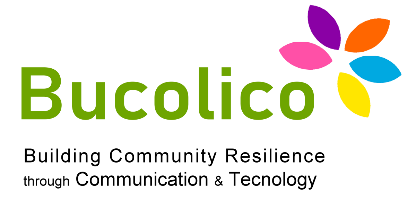 1.2: Intelligenza Artificiale
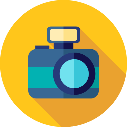 Il Divario. Un esempio: la fotografia
Tuttavia, per lo meno nel nostro attuale sistema economico, questo progresso 
avrà anche effetti enormi sulla distribuzione del reddito e della ricchezza. 

Se il lavoro eseguito da una persona in un'ora può essere svolto da una macchina per un dollaro, allora un datore di lavoro interessato a massimizzare il profitto 
non offrirà una paga superiore al dollaro per quel lavoro.
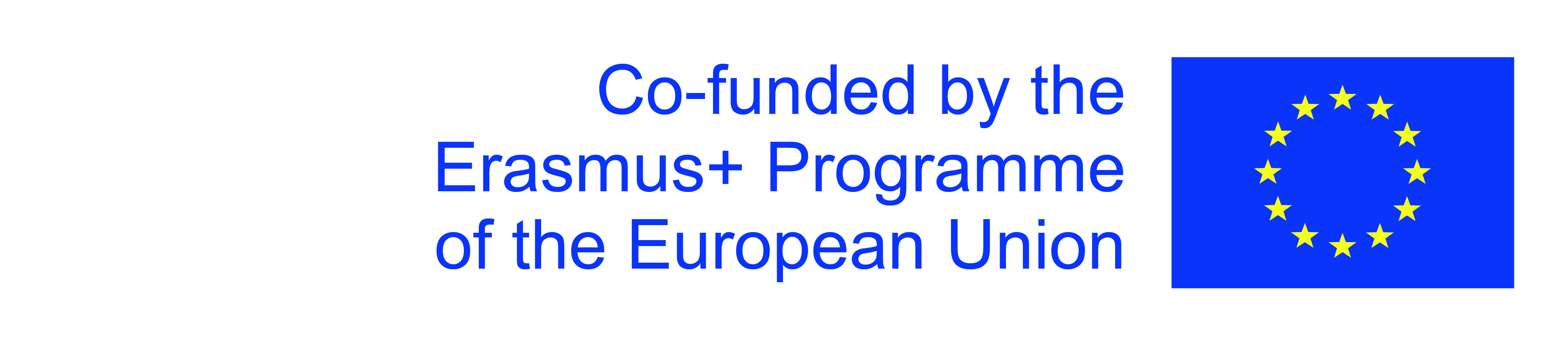 The European Commission's support for the production of this publication does not constitute an endorsement of the contents, which reflect the views only of the authors, and the Commission cannot be held responsible for any use which may be made of the information contained therein.
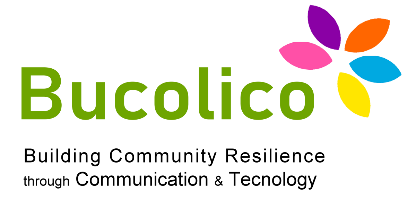 1.2: Intelligenza Artificiale
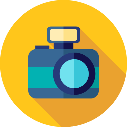 Il Divario. Un esempio: la fotografia
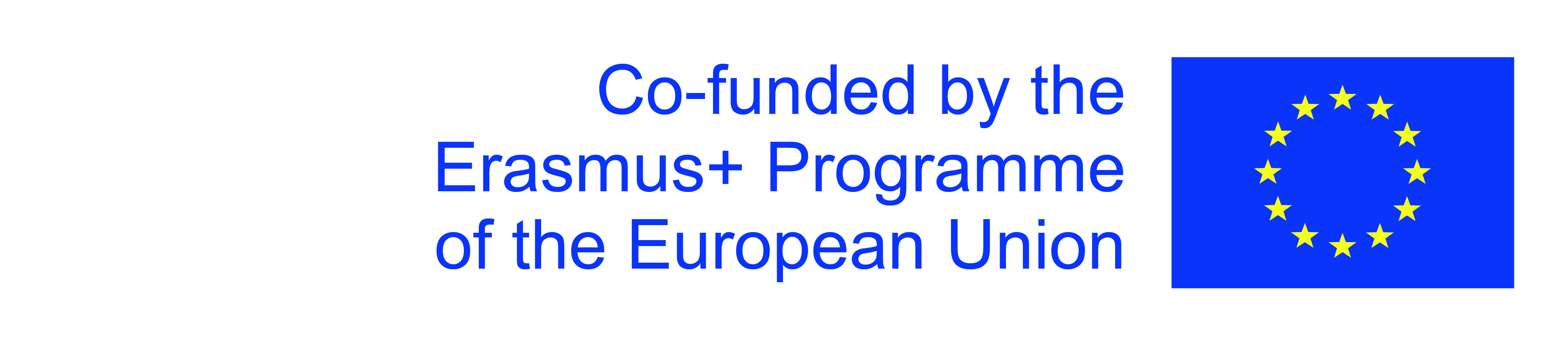 The European Commission's support for the production of this publication does not constitute an endorsement of the contents, which reflect the views only of the authors, and the Commission cannot be held responsible for any use which may be made of the information contained therein.
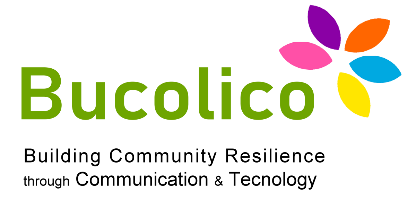 1.2: Intelligenza Artificiale
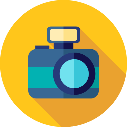 Il Divario. Un esempio: la fotografia
La combinazione di abbondanza e divario mette in crisi due visioni del mondo 
popolari per quanto contraddittorie.
Entrambe le visioni hanno un nocciolo di verità, ma la realtà è più sfumata. 

I rapidi progressi dei nostri strumenti digitali stanno creando un benessere mai visto prima, ma non esiste una 
legge economica che garantisca che 
tutti i lavoratori, o anche solo una 
maggioranza, beneficeranno dei 
suddetti progressi.
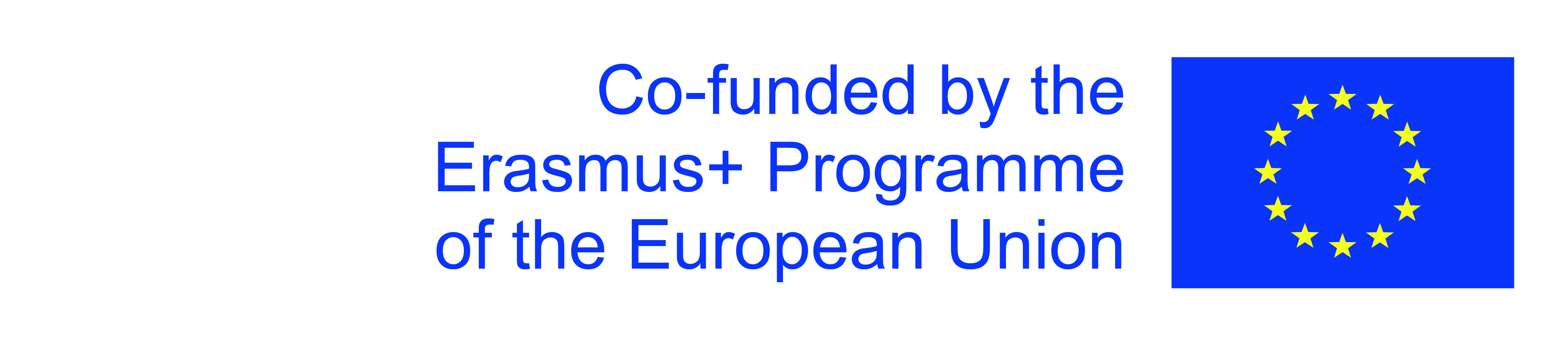 The European Commission's support for the production of this publication does not constitute an endorsement of the contents, which reflect the views only of the authors, and the Commission cannot be held responsible for any use which may be made of the information contained therein.
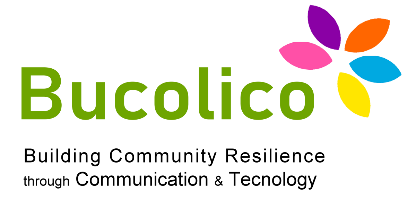 1.2: Intelligenza Artificiale
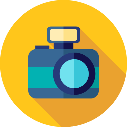 Il Divario. Un esempio: la fotografia
Potremmo chiamarlo cambiamento tecnico distorto a favore del talento. 

In tanti settori la differenza di ricchezza tra il numero uno e il secondo è diventata un baratro.
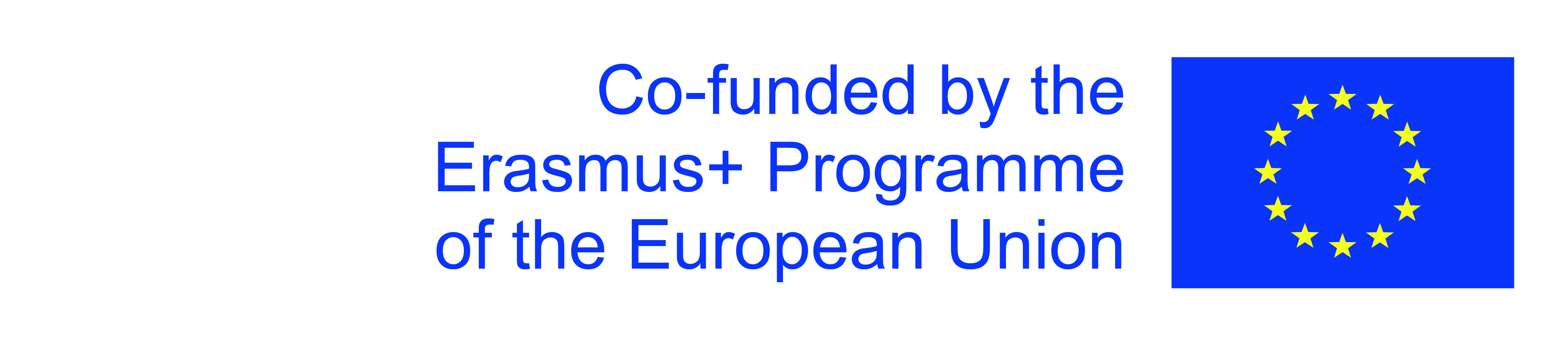 The European Commission's support for the production of this publication does not constitute an endorsement of the contents, which reflect the views only of the authors, and the Commission cannot be held responsible for any use which may be made of the information contained therein.
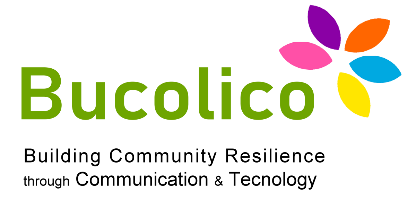 1.2: Intelligenza Artificiale
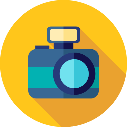 Il Divario. Un esempio: la fotografia
Gli scarti crescenti negli stipendi tra le persone con o senza laurea e tra 
possessori di capitale e lavoratori, sono stati ridicolizzati da ancor più imponenti 
cambiamenti su in cima. 

Come già notato, tra il 2002 e il 2007 l'1% più ricco ha ottenuto i due terzi di tutti i profitti provenienti dalla crescita dell'economia statunitense. 

Ma da chi sarebbe composto questo 1%? 

L'economista Steven Kaplan della University of Chicago ha scoperto che quasi 
tutti lavorano in altri settori: nei grandi mezzi di comunicazione e nello spettacolo, nello sport e negli studi legali, oppure sono imprenditori e alti dirigenti.
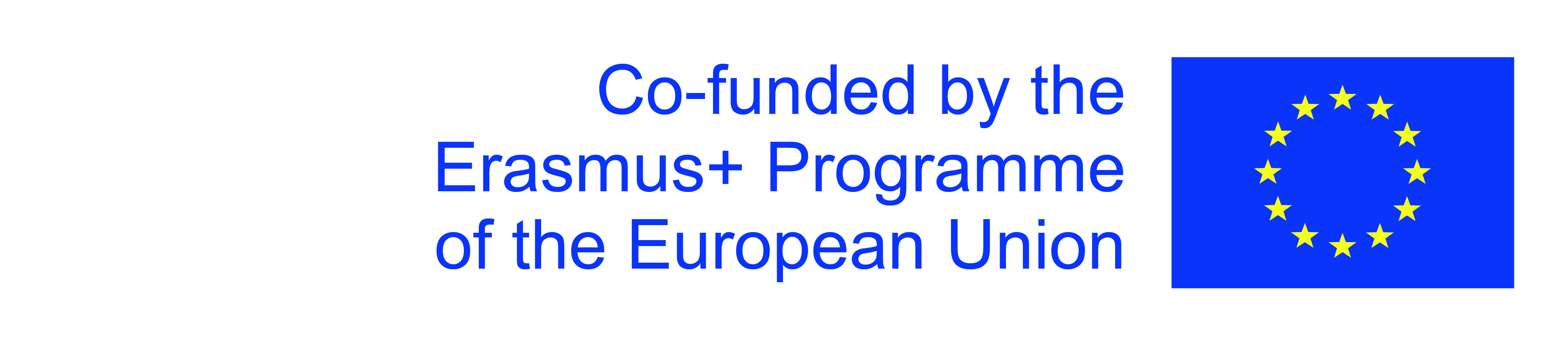 The European Commission's support for the production of this publication does not constitute an endorsement of the contents, which reflect the views only of the authors, and the Commission cannot be held responsible for any use which may be made of the information contained therein.
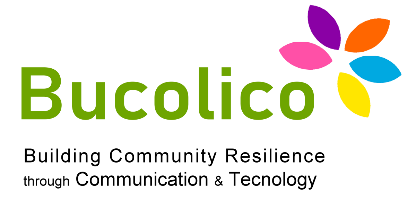 1.2: Intelligenza Artificiale
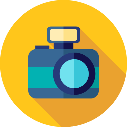 Il Divario. Un esempio: la fotografia
Le persone possono restare preziosi operatori della conoscenza nella nuova età 
delle macchine: capacità di ideazione, di riconoscimento di pattern in un ampio 
contesto e di comunicazione complessa. 

E, ogni volta che è possibile, approfittate degli ambienti di apprendimento 
auto-organizzati, che hanno fama di essere capaci di sviluppare queste capacità nelle persone.
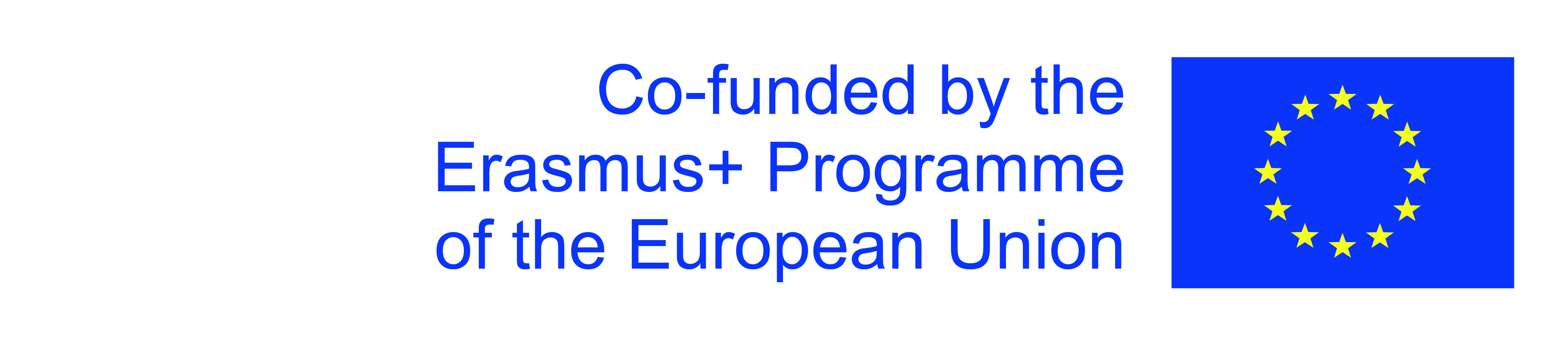 The European Commission's support for the production of this publication does not constitute an endorsement of the contents, which reflect the views only of the authors, and the Commission cannot be held responsible for any use which may be made of the information contained therein.
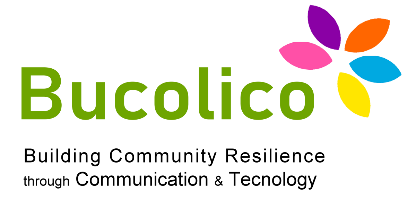 1.2: Intelligenza Artificiale
Se non vai all’università
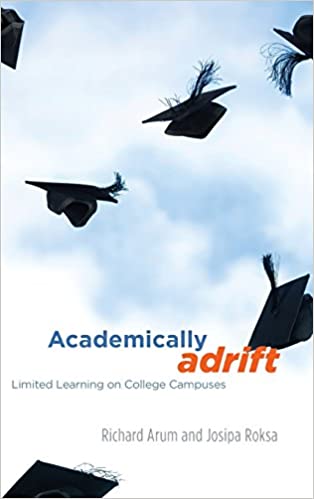 Una delle prove materiali più forti che conferma il fatto 
che gli studenti non acquisiscono le giuste competenze è il lavoro dei sociologi Richard Arum e Josipa Roska 
riassunto nel loro libro Academically Adrift: Limited Learning on College Campuses
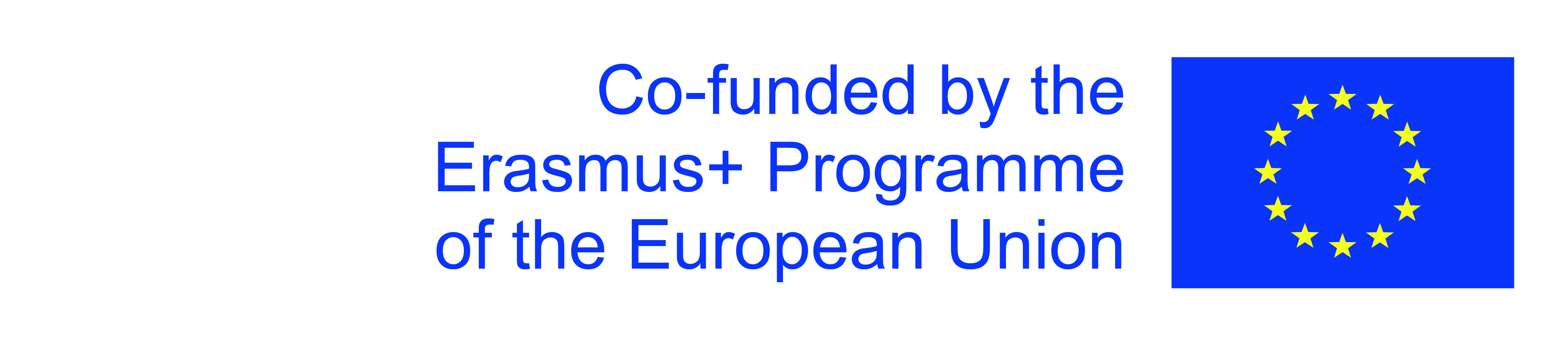 The European Commission's support for the production of this publication does not constitute an endorsement of the contents, which reflect the views only of the authors, and the Commission cannot be held responsible for any use which may be made of the information contained therein.
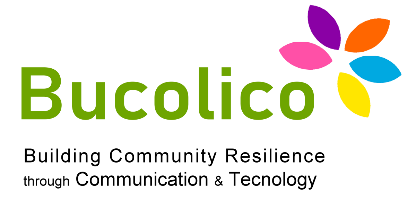 1.2: Intelligenza Artificiale
Se non vai all’università
Arum e Roska hanno utilizzato il Collegiate Learning Assessment (CLA), un test 
messo a punto di recente che gli studenti universitari devono sostenere per 
valutare le loro capacità di pensiero critico, comunicazione scritta, risoluzione di problemi e ragionamento analitico. 

Anche se il CLA si svolge davanti a un computer, richiede di scrivere elaborati 
invece di dare una serie di risposte ai quiz a scelta multipla.
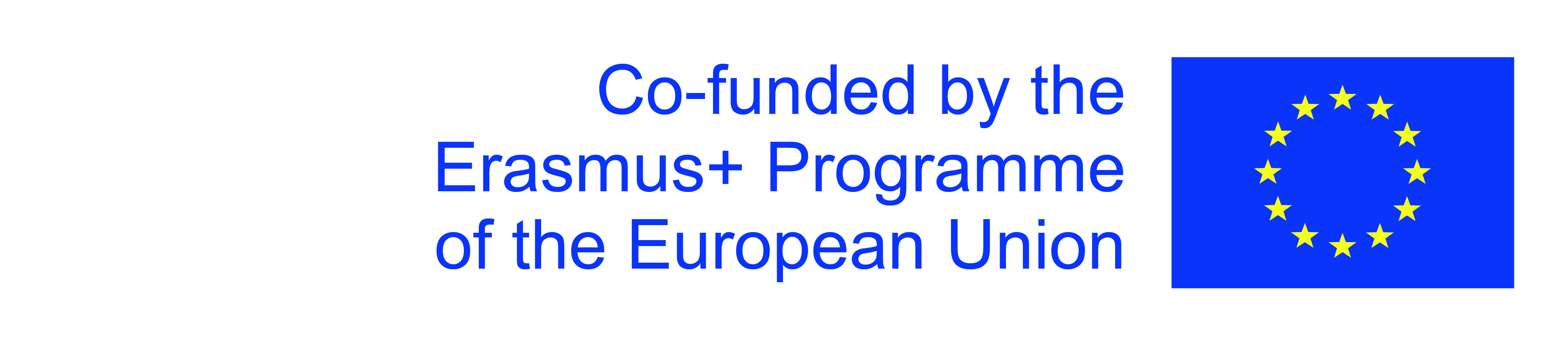 The European Commission's support for the production of this publication does not constitute an endorsement of the contents, which reflect the views only of the authors, and the Commission cannot be held responsible for any use which may be made of the information contained therein.
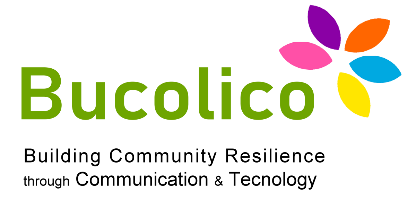 1.2: Intelligenza Artificiale
Se non vai all’università
Una delle sue componenti principali è la «performance task» che presenta agli 
studenti un insieme di documenti a corredo e concede loro novanta minuti per 
redigere un saggetto in cui devono estrarre le informazioni dai materiali dati e 
sviluppare un punto di vista o una raccomandazione. 

Detto in breve, la performance task è un valido test sulle capacità di ideazione, 
riconoscimento di pattern e comunicazione complessa.
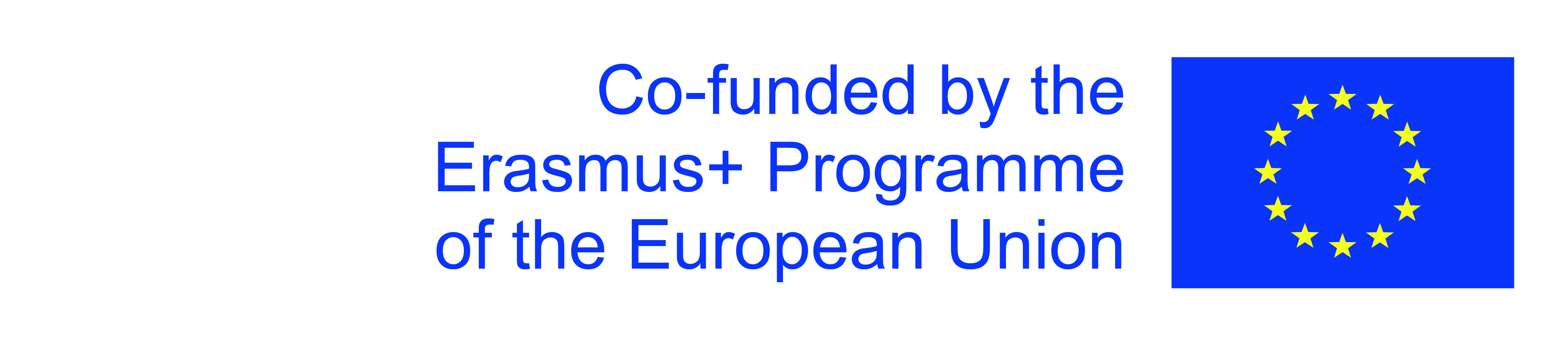 The European Commission's support for the production of this publication does not constitute an endorsement of the contents, which reflect the views only of the authors, and the Commission cannot be held responsible for any use which may be made of the information contained therein.
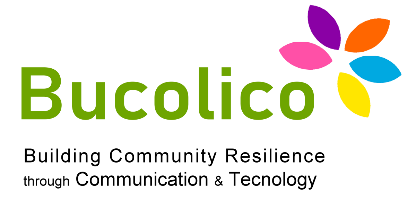 1.2: Intelligenza Artificiale
Se non vai all’università
Che cosa spiega questi risultati deludenti? Arum, Roska e colleghi dimostrano 
materialmente che gli universitari odierni dedicano solo il 9% del proprio tempo 
allo studio (rispetto al 51% dedicato a "socializzazione, attività ricreative e altro"), molto meno che nei decenni precedenti, e che solo il 42% riferiva di avere seguito nel semestre precedente un corso che richiedesse di leggere almeno quaranta 
pagine alla settimana e di scrivere almeno venti pagine in totale.
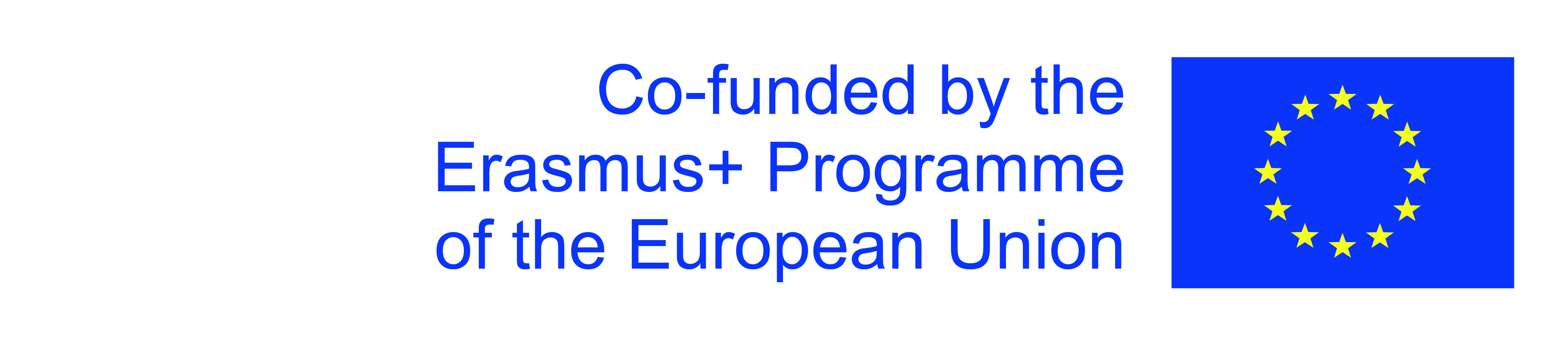 The European Commission's support for the production of this publication does not constitute an endorsement of the contents, which reflect the views only of the authors, and the Commission cannot be held responsible for any use which may be made of the information contained therein.
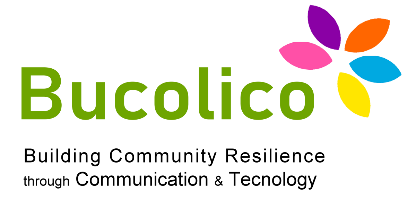 1.2: Intelligenza Artificiale
Se non vai all’università
Però gli autori scoprono anche che in ogni college preso in esame alcuni studenti dimostrano un notevole miglioramento nel CLA. 

In genere sono quelli che hanno passato più tempo a studiare (in particolare da    soli), hanno seguito corsi che richiedevano molte letture ed elaborati e avevano 
professori più esigenti.
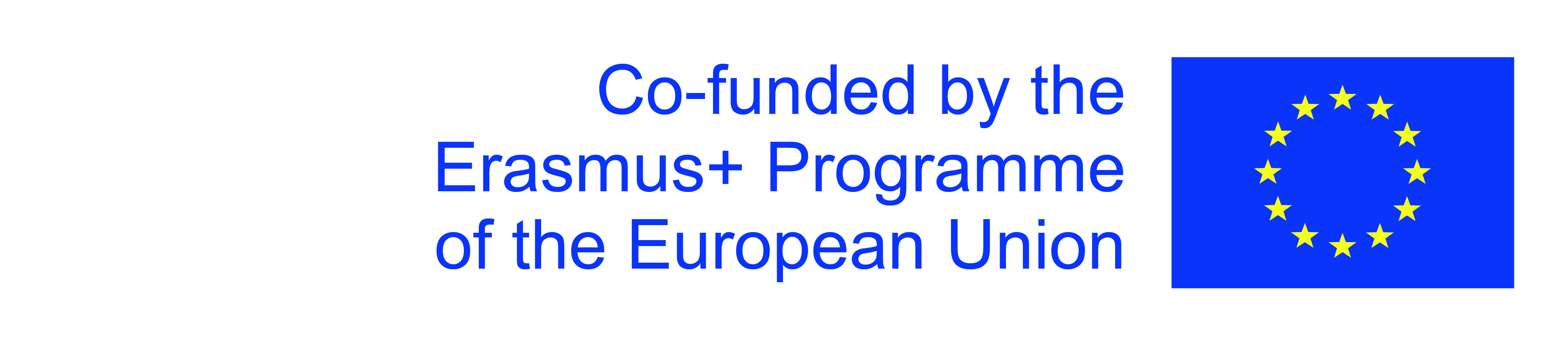 The European Commission's support for the production of this publication does not constitute an endorsement of the contents, which reflect the views only of the authors, and the Commission cannot be held responsible for any use which may be made of the information contained therein.
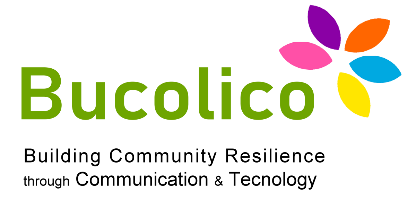 1.2: Intelligenza Artificiale
Se non vai all’università
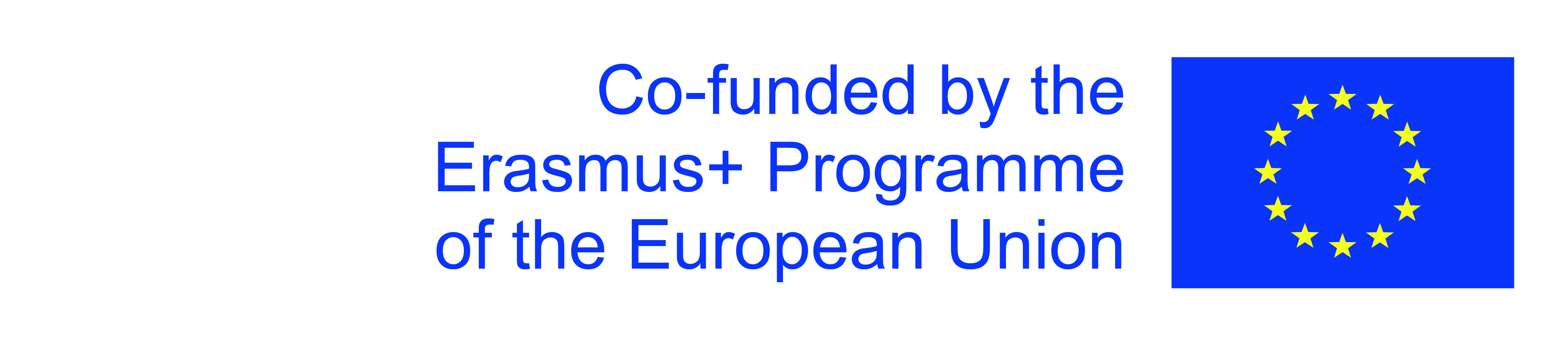 The European Commission's support for the production of this publication does not constitute an endorsement of the contents, which reflect the views only of the authors, and the Commission cannot be held responsible for any use which may be made of the information contained therein.
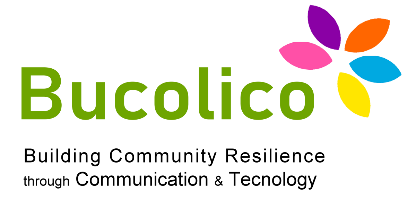 1.2: Intelligenza Artificiale
Se non vai all’università
Arum, Roska e colleghi hanno seguito più di 2300 studenti impegnati a tempo 
pieno in un corso di laurea quadriennale in un certo numero di college e 
università americani. Le loro scoperte sono allarmanti:










Il progresso medio nei test dopo quattro anni era abbastanza limitato.
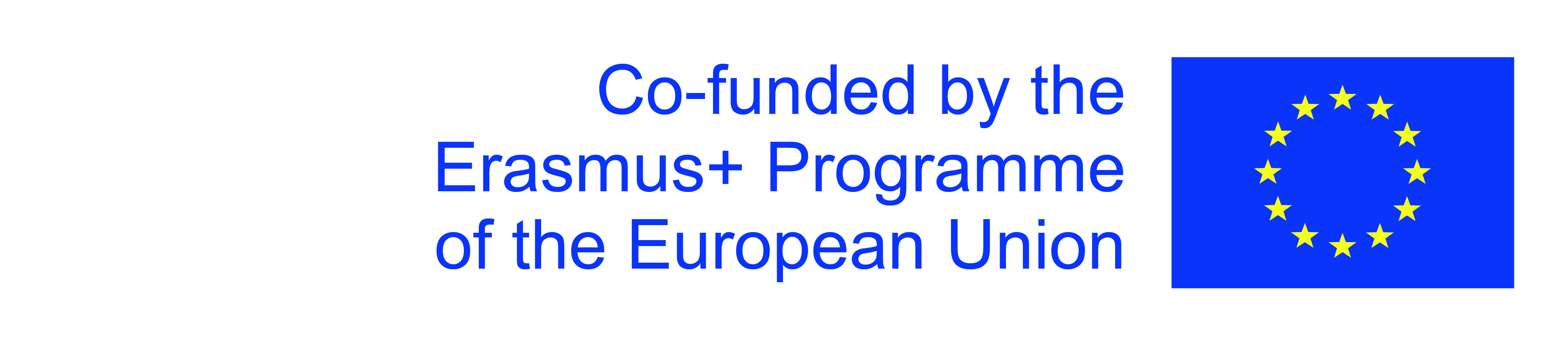 The European Commission's support for the production of this publication does not constitute an endorsement of the contents, which reflect the views only of the authors, and the Commission cannot be held responsible for any use which may be made of the information contained therein.
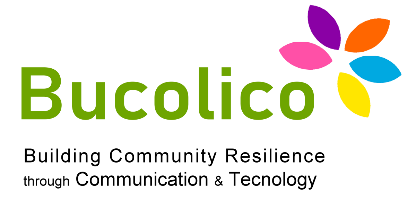 1.2: Intelligenza Artificiale
Raccomandazioni politiche
Quando la tecnologia avanza troppo alla svelta perché l'istruzione possa starle 
dietro, di solito la disparità cresce. 

Avendolo capito nei primi anni del secolo scorso, gli Stati Uniti investirono 
corposamente nell'istruzione di base. 

Goldin riporta che nel 1955, per esempio, quasi l'80% dei bambini americani 
tra i quindici e i diciannove anni era iscritto alle superiori, un livello all'epoca più che doppio che in qualsiasi paese europeo.
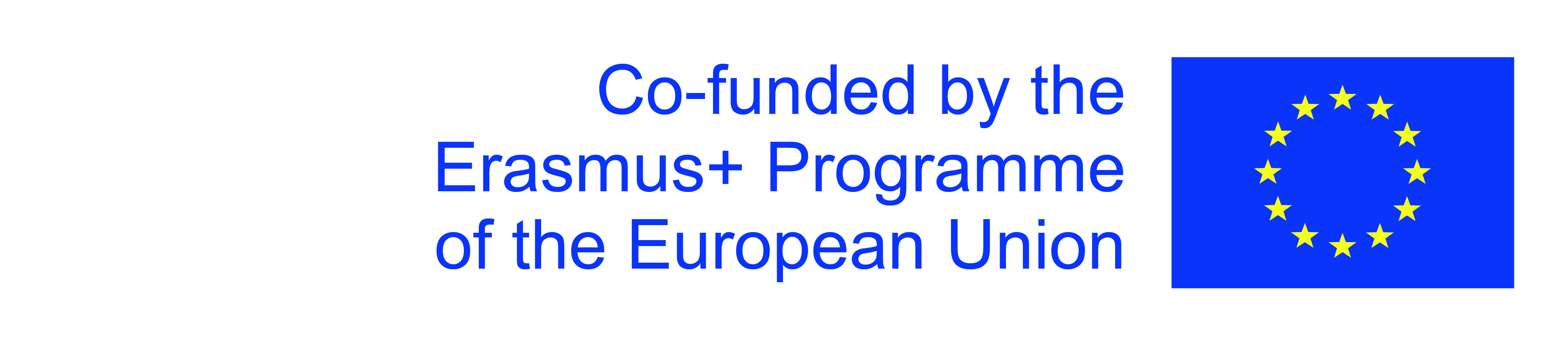 The European Commission's support for the production of this publication does not constitute an endorsement of the contents, which reflect the views only of the authors, and the Commission cannot be held responsible for any use which may be made of the information contained therein.
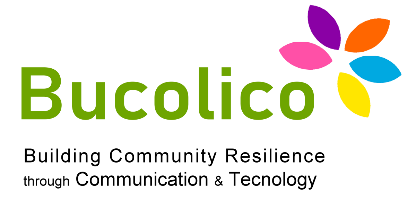 1.2: Intelligenza Artificiale
Raccomandazioni politiche
Nell'ultimo mezzo secolo questo netto vantaggio statunitense nell'educazione 
primaria è scomparso e oggi il paese non va oltre le posizioni centrali tra i paesi 
ricchi, e anche peggio in alcune materie importanti. 

La più recente indagine del Programma per la valutazione internazionale degli 
studenti (PISA) dell'OCSE, l'Organizzazione per la cooperazione e lo sviluppo 
economico, condotta nel 2009, ha scoperto che i quindicenni americani erano al
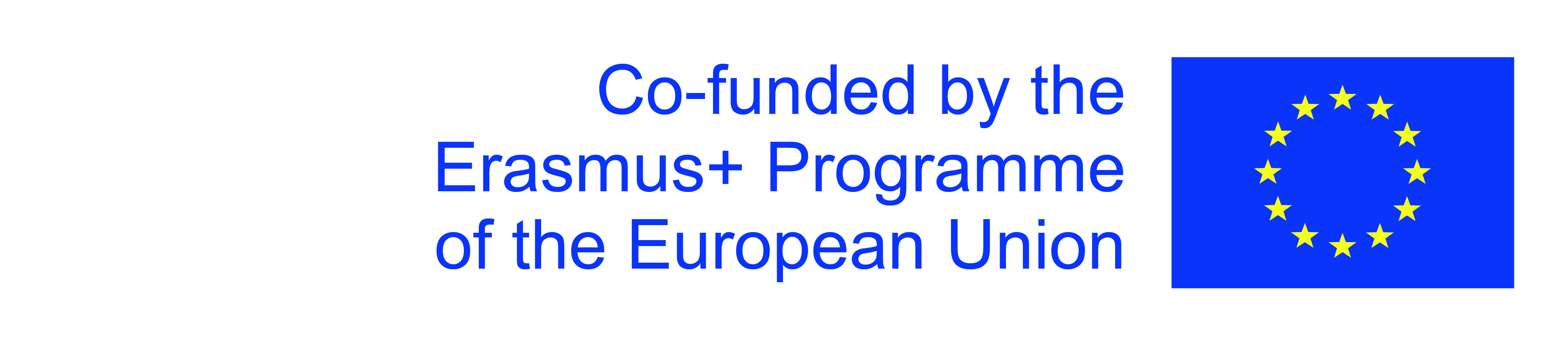 The European Commission's support for the production of this publication does not constitute an endorsement of the contents, which reflect the views only of the authors, and the Commission cannot be held responsible for any use which may be made of the information contained therein.
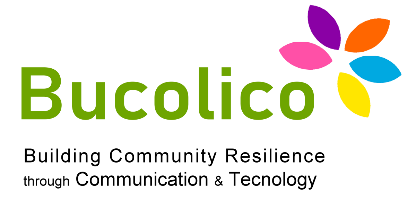 1.2: Intelligenza Artificiale
Sostegno ai nostri scienziati
Dopo essere cresciuti per un quarto di secolo, nel 2005 gli aiuti del governo 
federale alla ricerca accademica di base hanno iniziato a diminuire. Questo sta 
causando una certa preoccupazione perché l'economia insegna che la ricerca di base ha grandi ricadute positive. Questo banale dato di fatto crea un ruolo per il 
governo, i cui dividendi potrebbero essere enormi. 

Internet, solo per fare un esempio famoso, è nata dalle ricerche del ministero 
della Difesa statunitense per allestire reti a prova di bomba.
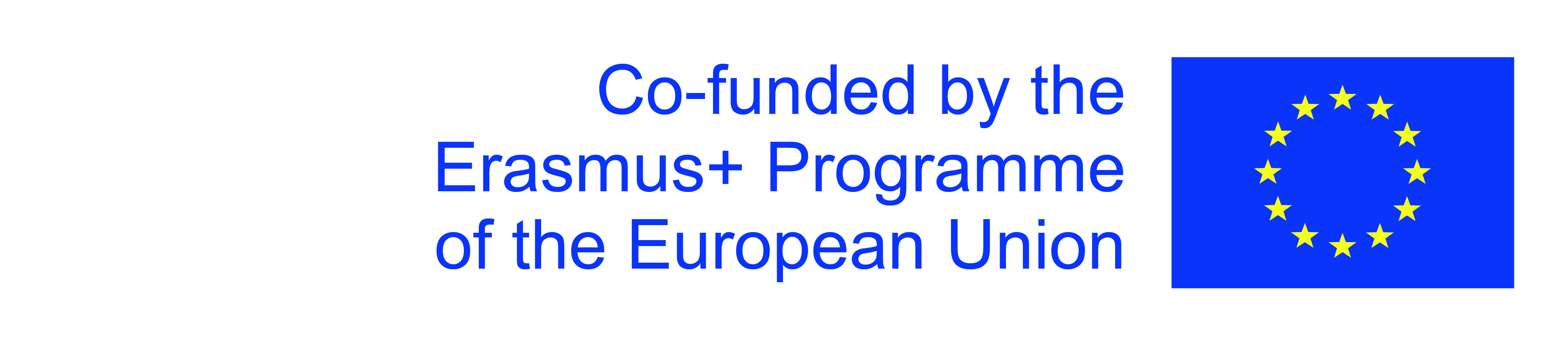 The European Commission's support for the production of this publication does not constitute an endorsement of the contents, which reflect the views only of the authors, and the Commission cannot be held responsible for any use which may be made of the information contained therein.
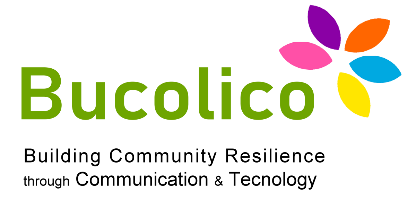 1.2: Intelligenza Artificiale
Sostegno ai nostri scienziati
I sistemi GPS, gli schermi touchscreen, i software di riconoscimento vocale 
come Siri della Apple e tante altre innovazioni digitali derivano anche loro 
dalla ricerca di base finanziata dal governo. È abbastanza logico affermare 
che hardware, software, reti e robot non esisterebbero nel volume, nella varietà e nelle forme che conosciamo senza i continui stanziamenti pubblici.
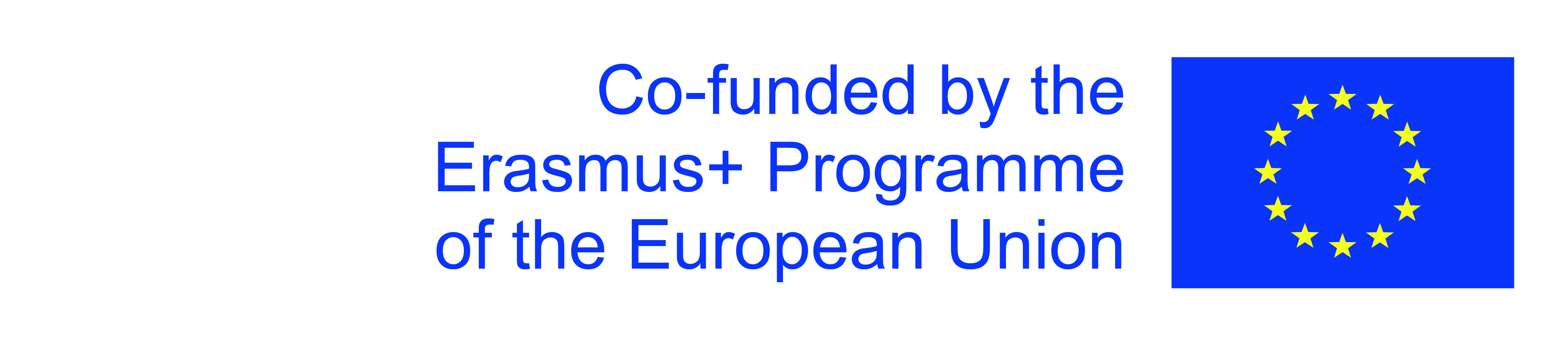 The European Commission's support for the production of this publication does not constitute an endorsement of the contents, which reflect the views only of the authors, and the Commission cannot be held responsible for any use which may be made of the information contained therein.
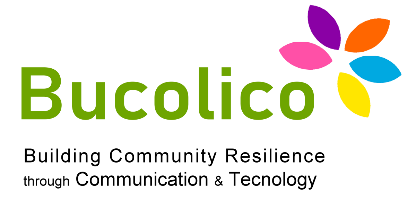 1.2: Intelligenza Artificiale
Raccomandazioni a lungo termine
L'elemento che cambierà con maggiore probabilità e che porterà problemi e 
sfide è un aspetto che non abbiamo ancora citato: 






Tuttavia, se le teorie su AI, androidi e Seconda Età delle Macchine sono 
corrette, questo secolare scambio diventerà col tempo meno fattibile.
Nelle economie capitaliste odierne quasi tutti acquisiscono i soldi per 
comprare le cose offrendo il proprio lavoro all'economia. Siamo quasi tutti 
lavoratori, non proprietari di capitale.
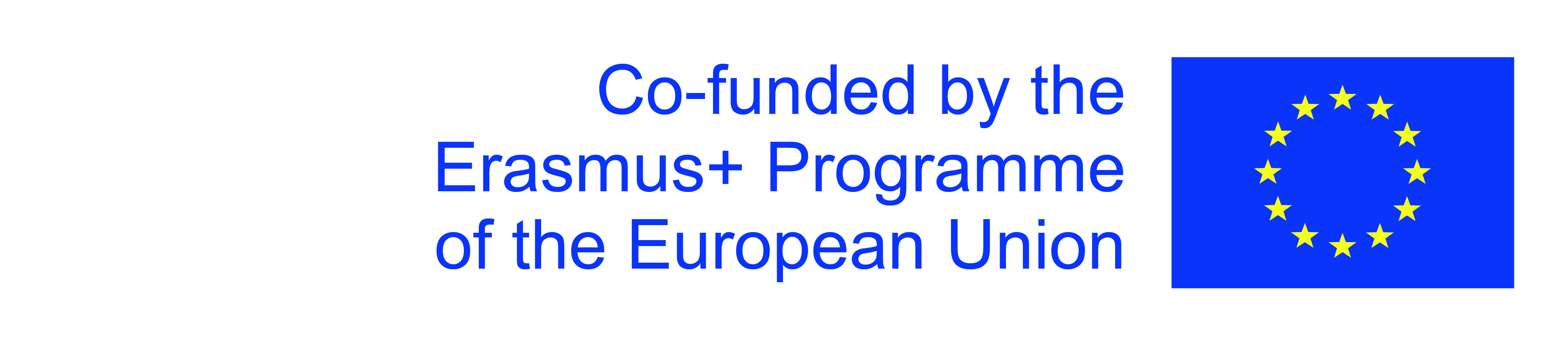 The European Commission's support for the production of this publication does not constitute an endorsement of the contents, which reflect the views only of the authors, and the Commission cannot be held responsible for any use which may be made of the information contained therein.
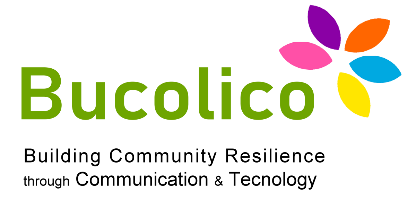 1.2: Intelligenza Artificiale
Raccomandazioni a lungo termine
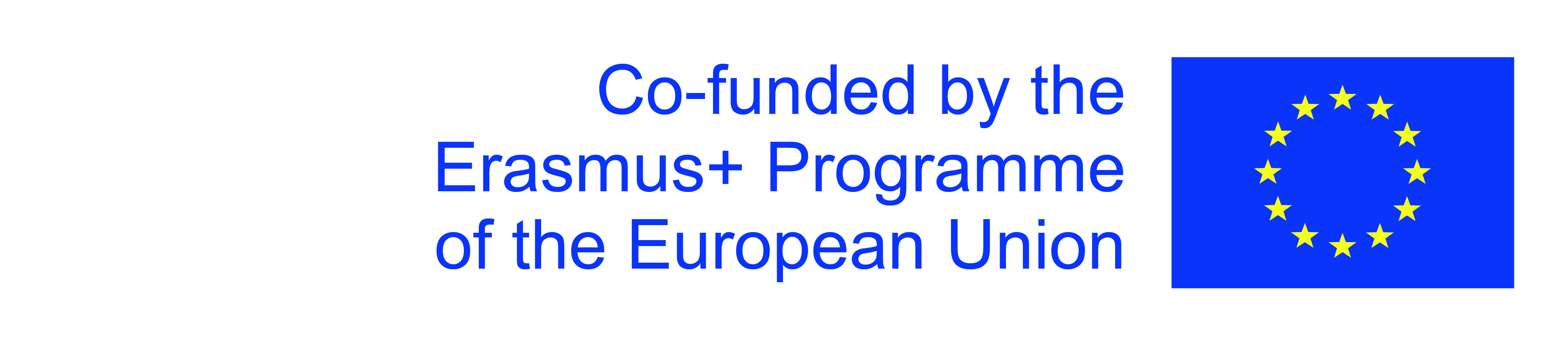 The European Commission's support for the production of this publication does not constitute an endorsement of the contents, which reflect the views only of the authors, and the Commission cannot be held responsible for any use which may be made of the information contained therein.
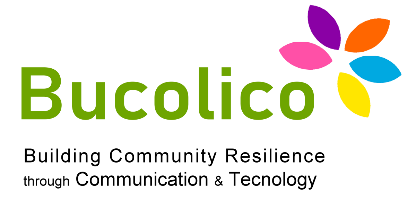 1.2: Intelligenza Artificiale
Raccomandazioni a lungo termine
Un buon numero di economisti si dimostra preoccupato da questo possibile 
fallimento del capitalismo. 

Molti di loro hanno proposto la medesima semplice soluzione: dare soldi alla 
gente. 

Il governo potrebbe distribuire ogni anno un'uguale somma di denaro a tutti i cittadini, senza svolgere alcune valutazioni atte a verificare chi ha davvero bisogno di soldi o chi dovrebbe averne di più o di meno.
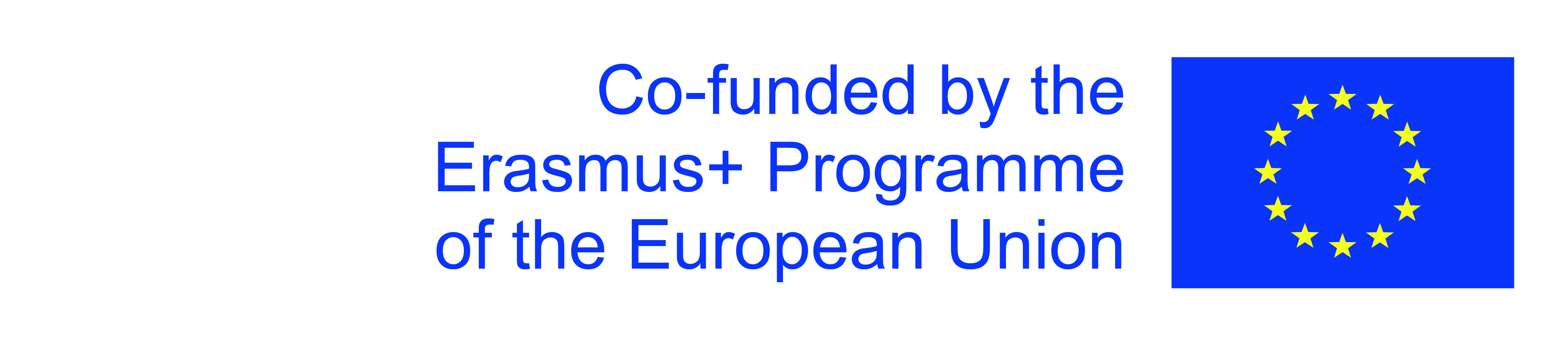 The European Commission's support for the production of this publication does not constitute an endorsement of the contents, which reflect the views only of the authors, and the Commission cannot be held responsible for any use which may be made of the information contained therein.
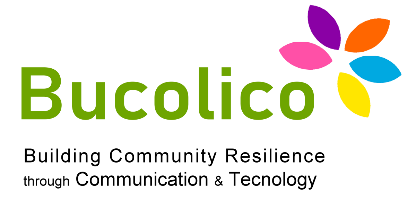 1.2: Intelligenza Artificiale
Raccomandazioni a lungo termine
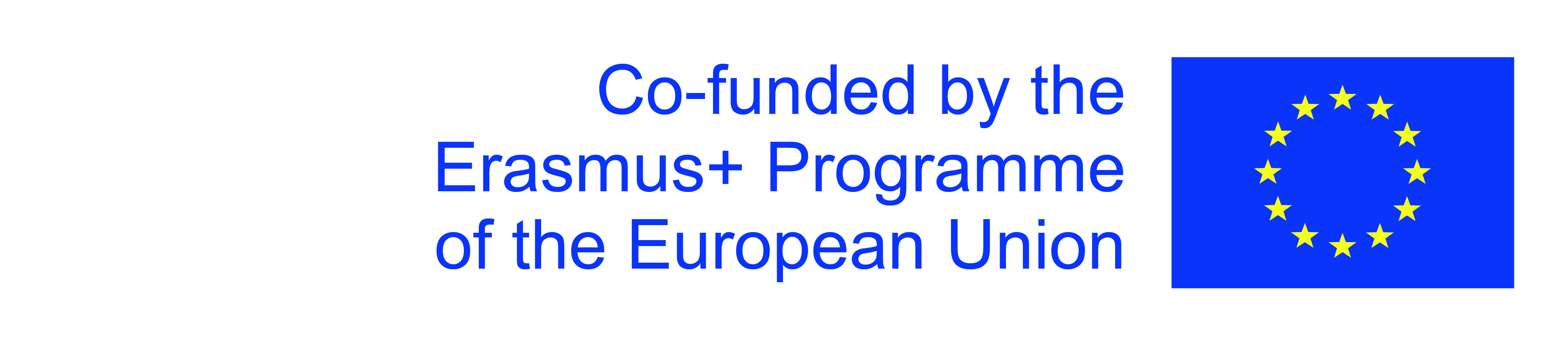 The European Commission's support for the production of this publication does not constitute an endorsement of the contents, which reflect the views only of the authors, and the Commission cannot be held responsible for any use which may be made of the information contained therein.
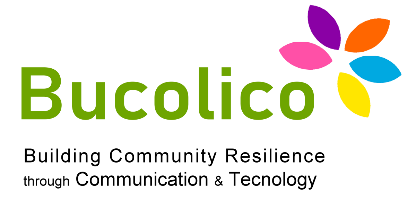 1.2: Intelligenza Artificiale
Raccomandazioni a lungo termine
Oggi il reddito minimo non fa parte del dibattito politico ufficiale ma ha una storia 
sorprendentemente lunga ed è stato a un passo dal diventare realtà nell'America 
del Novecento. 

Uno dei suoi primi fautori, l'attivista politico 
angloamericano Thomas Paine, nel suo opuscolo 
del 1797 Agrarian Justice auspicava che tutti 
ricevessero una somma in soluzione unica una 
volta arrivati all'età adulta per compensare 
l'ingiustizia del fatto che alcuni erano nati in una
 famiglia di proprietari terrieri e altri no.
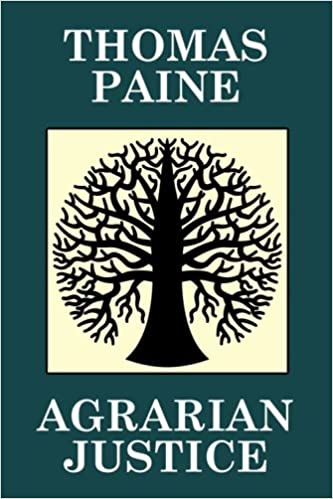 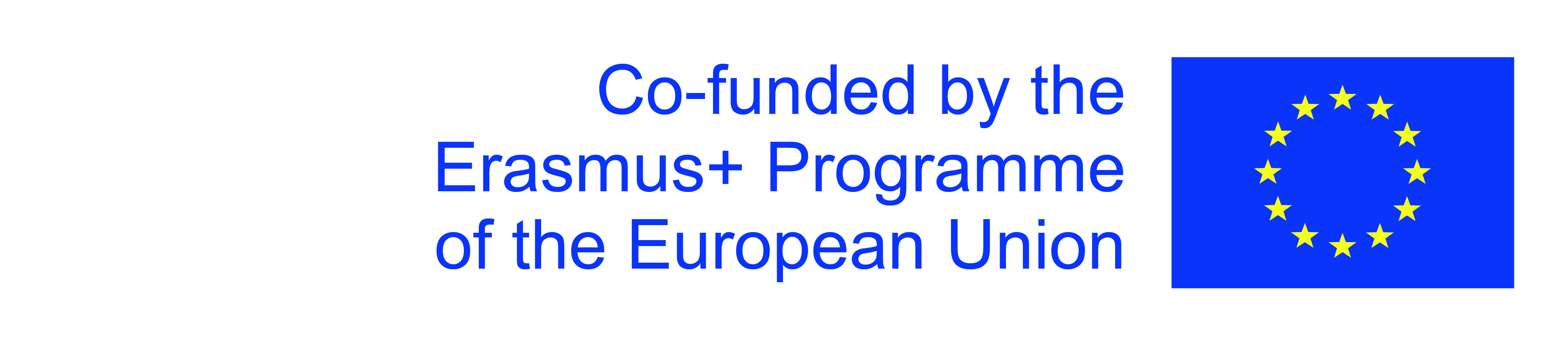 The European Commission's support for the production of this publication does not constitute an endorsement of the contents, which reflect the views only of the authors, and the Commission cannot be held responsible for any use which may be made of the information contained therein.
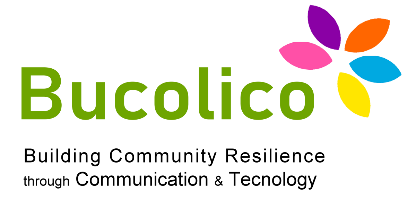 1.2: Intelligenza Artificiale
Raccomandazioni a lungo termine
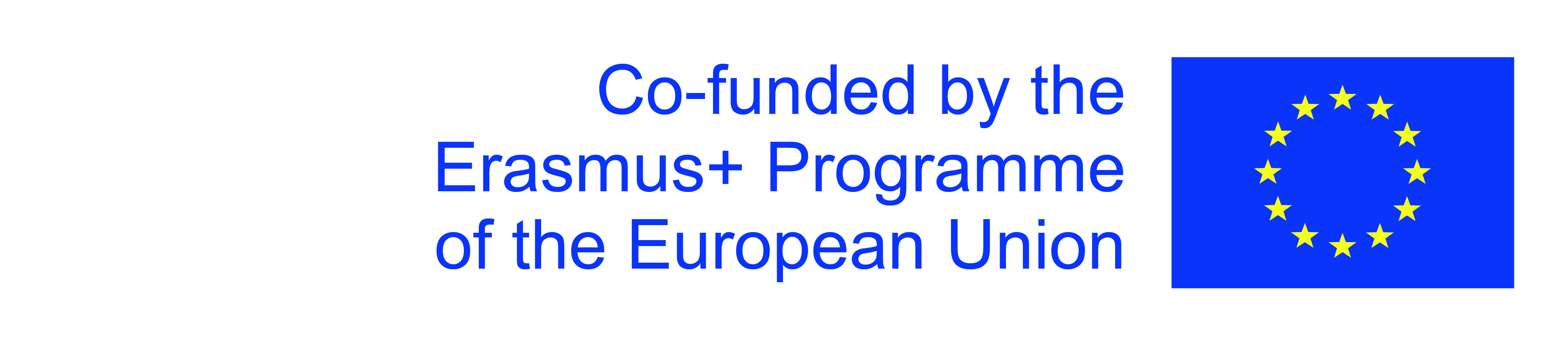 The European Commission's support for the production of this publication does not constitute an endorsement of the contents, which reflect the views only of the authors, and the Commission cannot be held responsible for any use which may be made of the information contained therein.
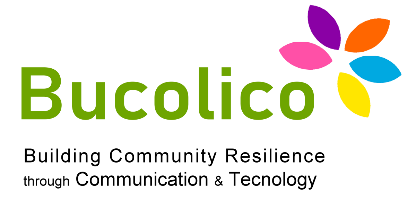 1.2: Intelligenza Artificiale
Raccomandazioni a lungo termine
Il presidente che fu eletto quell'anno, il repubblicano Richard Nixon, cercò di farla diventare legge durante tutto il suo primo mandato. 

In un discorso del 1969 propose un Family Assistance Plan che aveva parecchi 
aspetti di un programma di reddito minimo. 

Questo piano fu appoggiato da tutti gli schieramenti ideologici, ma ebbe anche un folto e diversificato gruppo di contestatori.
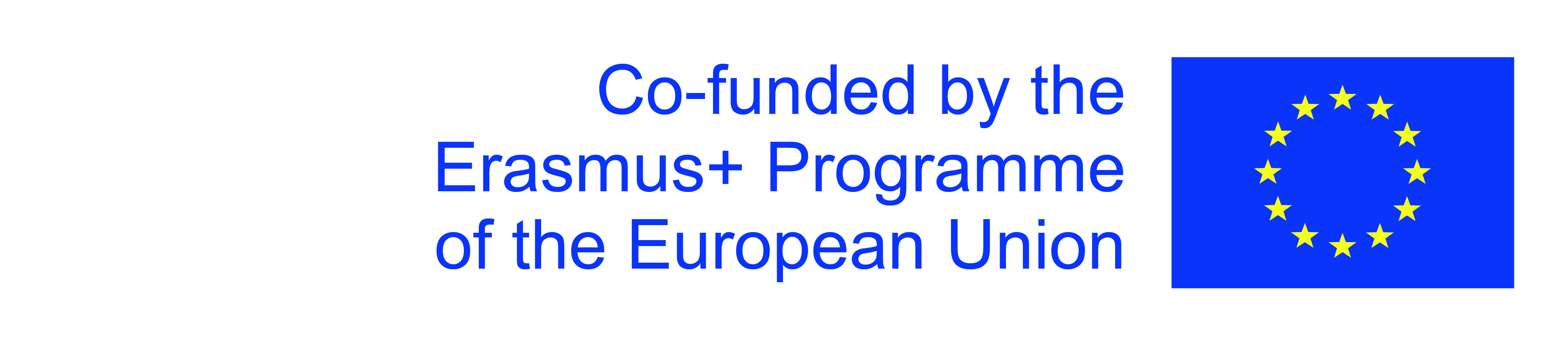 The European Commission's support for the production of this publication does not constitute an endorsement of the contents, which reflect the views only of the authors, and the Commission cannot be held responsible for any use which may be made of the information contained therein.
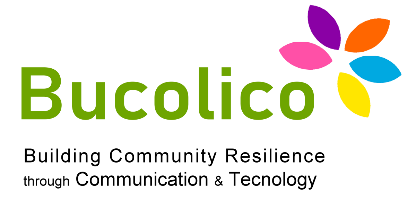 1.2: Intelligenza Artificiale
Raccomandazioni a lungo termine
L'economista conservatore e vincitore di premio Nobel Milton Friedman non 
amava gli interventi statali, eppure era favorevole a quella che ha chiamato
"imposta negativa" per aiutare i poveri. 

Ecco come l'ha spiegata in un'apparizione televisiva del 1968:
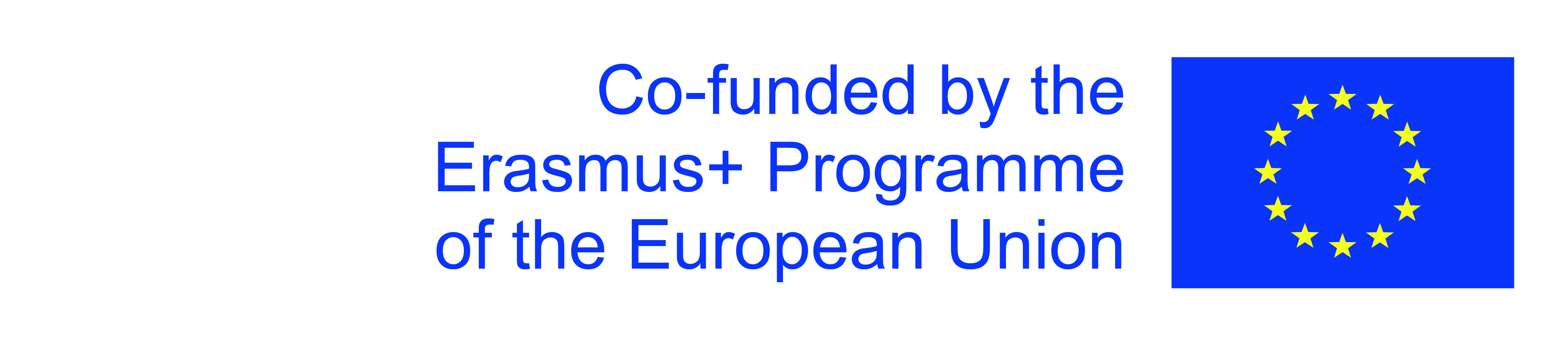 The European Commission's support for the production of this publication does not constitute an endorsement of the contents, which reflect the views only of the authors, and the Commission cannot be held responsible for any use which may be made of the information contained therein.
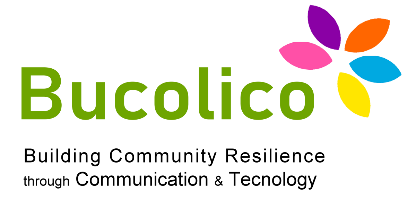 1.2: Intelligenza Artificiale
Raccomandazioni a lungo termine
«Sotto le leggi presenti abbiamo una tassa positiva sul reddito che tutti 
conosciamo [...]. In base a essa, se sei a capo di una famiglia di quattro persone, per esempio, e hai 3000 dollari di reddito, non paghi le tasse né ricevi alcun 
contributo. Ti trovi sulla soglia dell'esenzione fiscale. Immagina di avere un 
reddito di 4000 dollari. Allora hai un reddito tassabile positivo di 1000, sul quale alle aliquote attuali (14%) paghi 140 dollari di tasse. Immagina di avere invece 
oggi un reddito di 2000 dollari. Hai diritto alle deduzioni ed esenzioni di un 
imponibile di 3000, che su un reddito di 2000 significa che hai un imponibile [...] 
negativo di 1000. Ma attualmente, in base alle normative vigenti, non ti avvantaggi di queste deduzioni non utilizzate. Il senso di una imposta negativa è che, 
quando il tuo reddito è sotto la soglia di incapienza, ne ottieni una frazione pagata "dal" governo. Ricevi soldi invece di darli»
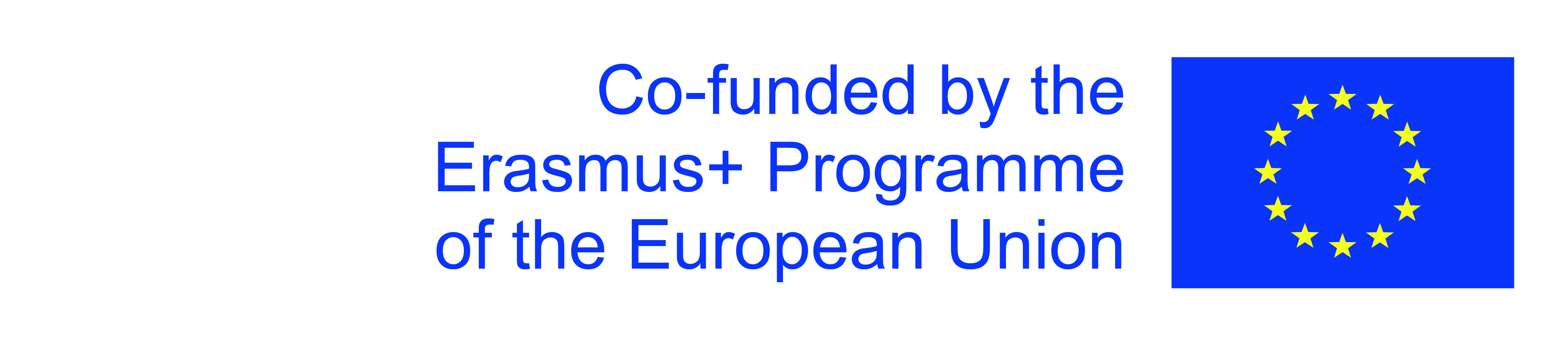 The European Commission's support for the production of this publication does not constitute an endorsement of the contents, which reflect the views only of the authors, and the Commission cannot be held responsible for any use which may be made of the information contained therein.
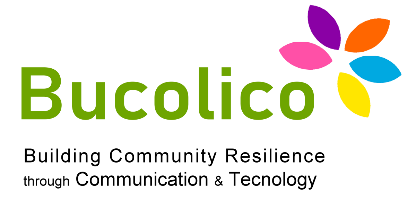 1.2: Intelligenza Artificiale
Raccomandazioni a lungo termine
La tassa negativa sul reddito unisce il reddito minimo garantito a un incentivo a 
lavorare. Sotto la soglia dell'esempio (che nel 1968 era di 3000 dollari ma nel 2013 
sarebbe di 20.000), ogni dollaro guadagnato aumenta il reddito totale di uno e 
mezzo. Questo incoraggia la gente a iniziare a lavorare e a trovarsi un altro 
impiego ancora, anche se la paga che riceve per questo è bassa. 
La incoraggia anche a fare la dichiarazione dei redditi e a diventare così parte 
della forza lavoro classica e visibile.
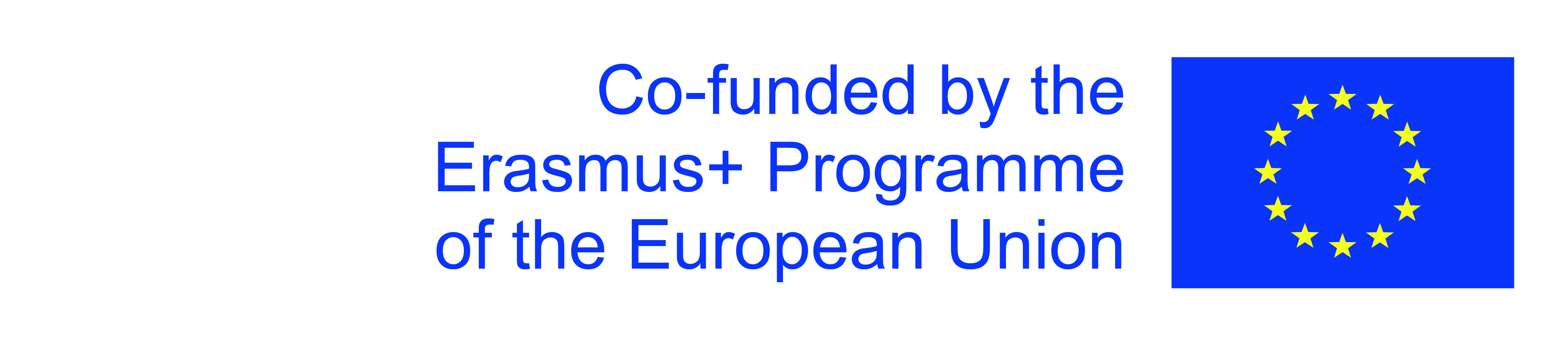 The European Commission's support for the production of this publication does not constitute an endorsement of the contents, which reflect the views only of the authors, and the Commission cannot be held responsible for any use which may be made of the information contained therein.
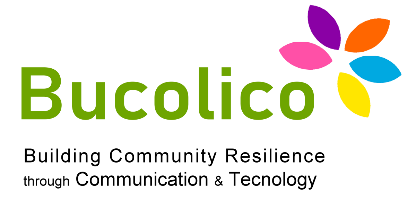 1.2: Intelligenza Artificiale
Bibliografia
1) Kurzweil R., The Age of Spiritual Machines, New York, Viking Press, 1999
2) Brynjolfsson E., McAfee A., La nuova rivoluzione delle macchine, Milano, 
Feltrinelli, 2015
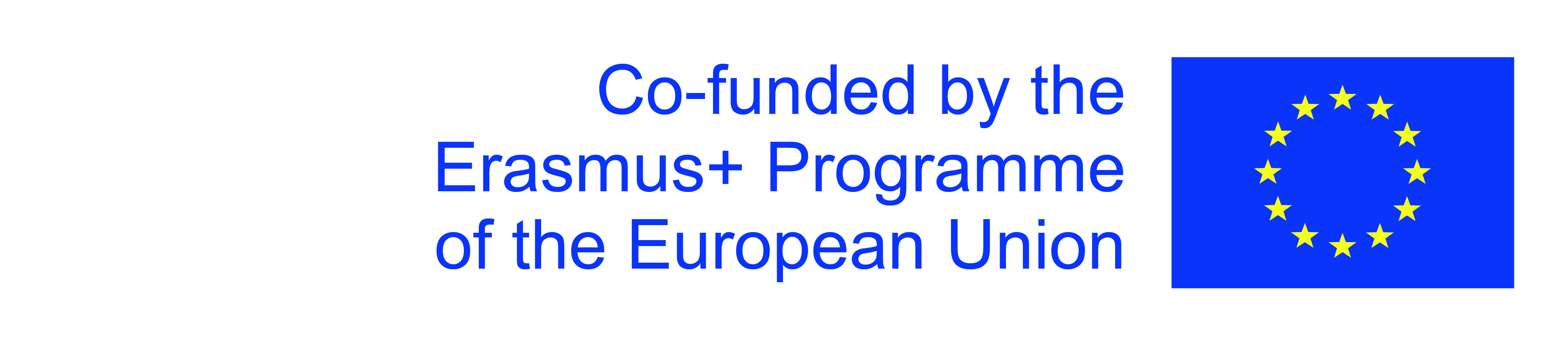 The European Commission's support for the production of this publication does not constitute an endorsement of the contents, which reflect the views only of the authors, and the Commission cannot be held responsible for any use which may be made of the information contained therein.
Grazie
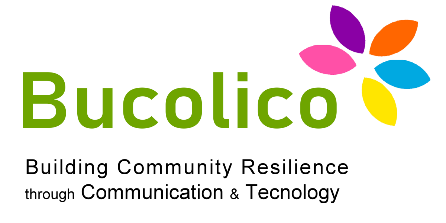 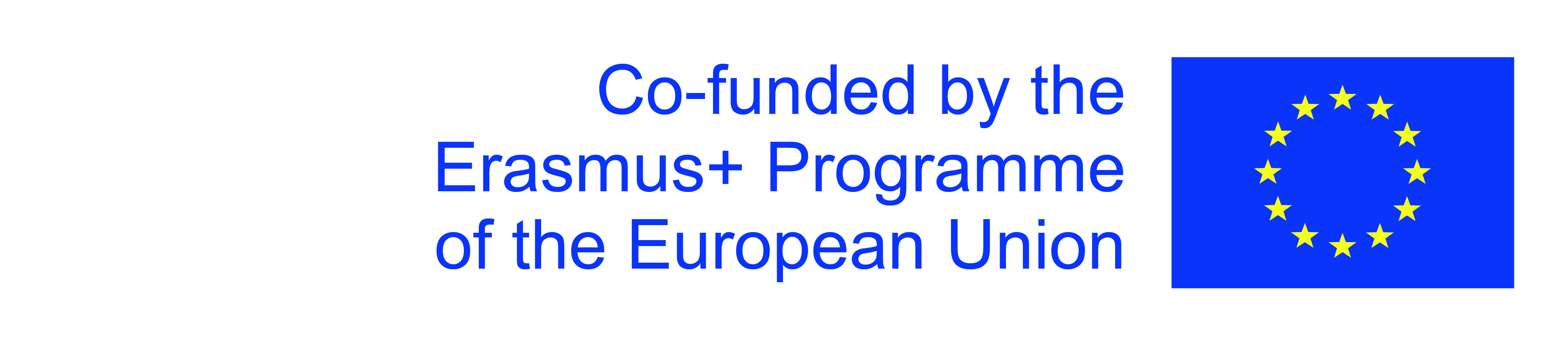 The European Commission's support for the production of this publication does not constitute an endorsement of the contents, which reflect the views only of the authors, and the Commission cannot be held responsible for any use which may be made of the information contained therein.